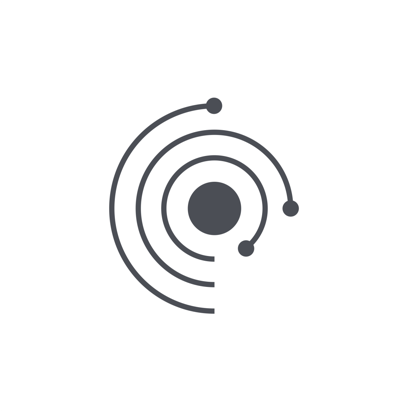 Volcanoes on Mars
The Fires of Ares
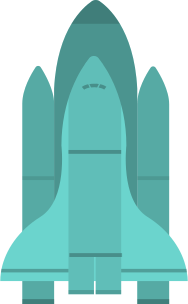 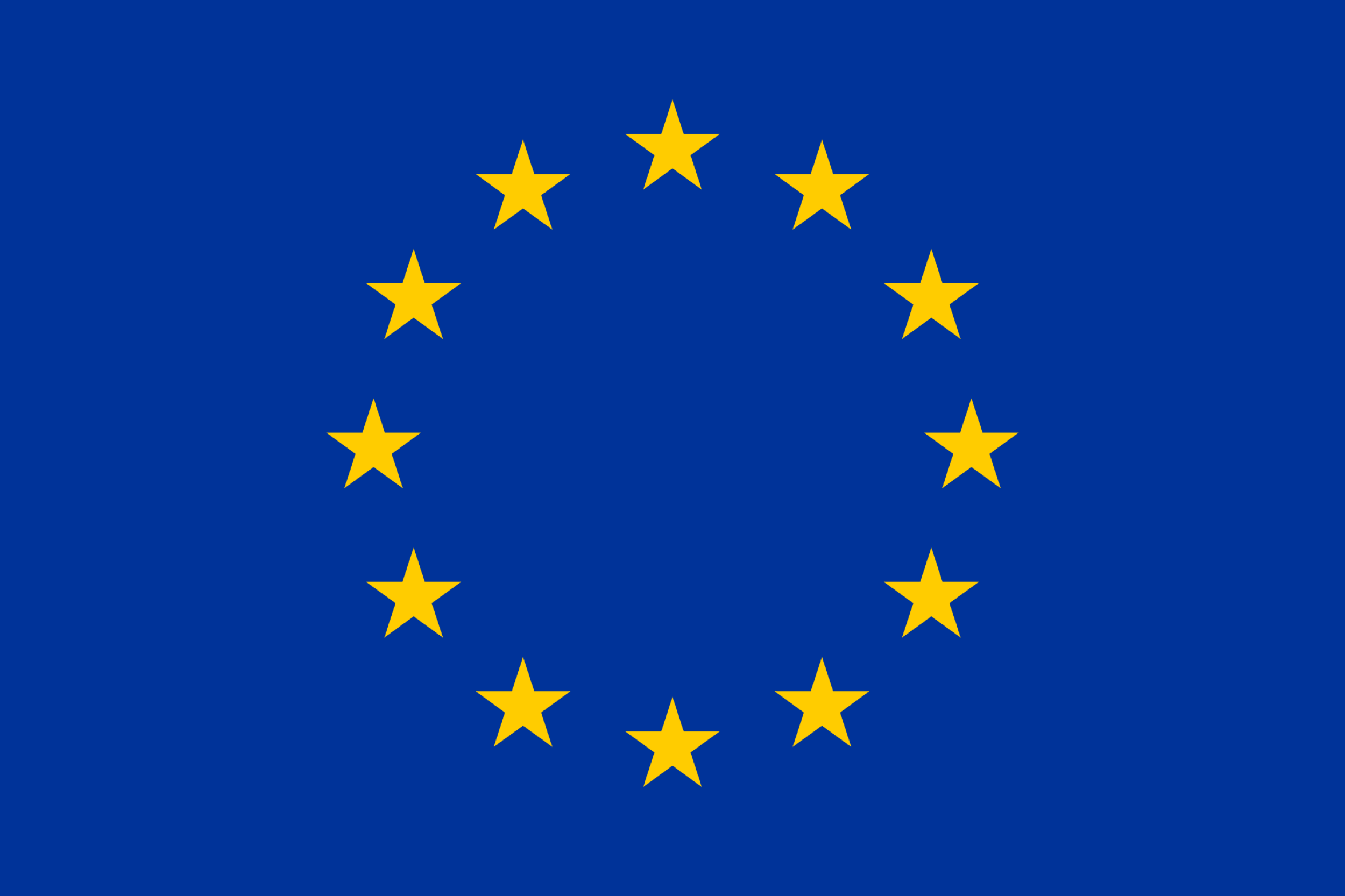 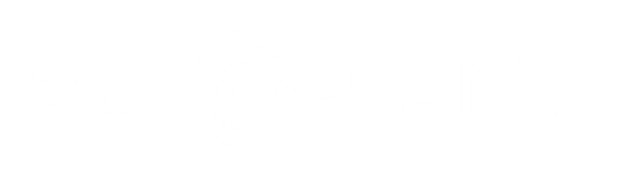 Europlanet 2024 RI has received funding from the European Union’s Horizon 2020 research and innovation programme under grant agreement No 871149.
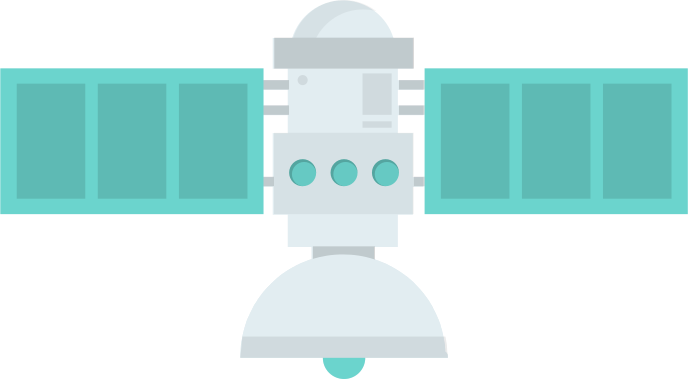 By the end of this lesson, you will be able to:
Objectives
Understand how volcanoes form
Explain what convection is and why we would find it inside a volcano
Determine the habitability of volcanoes on both Earth and Mars
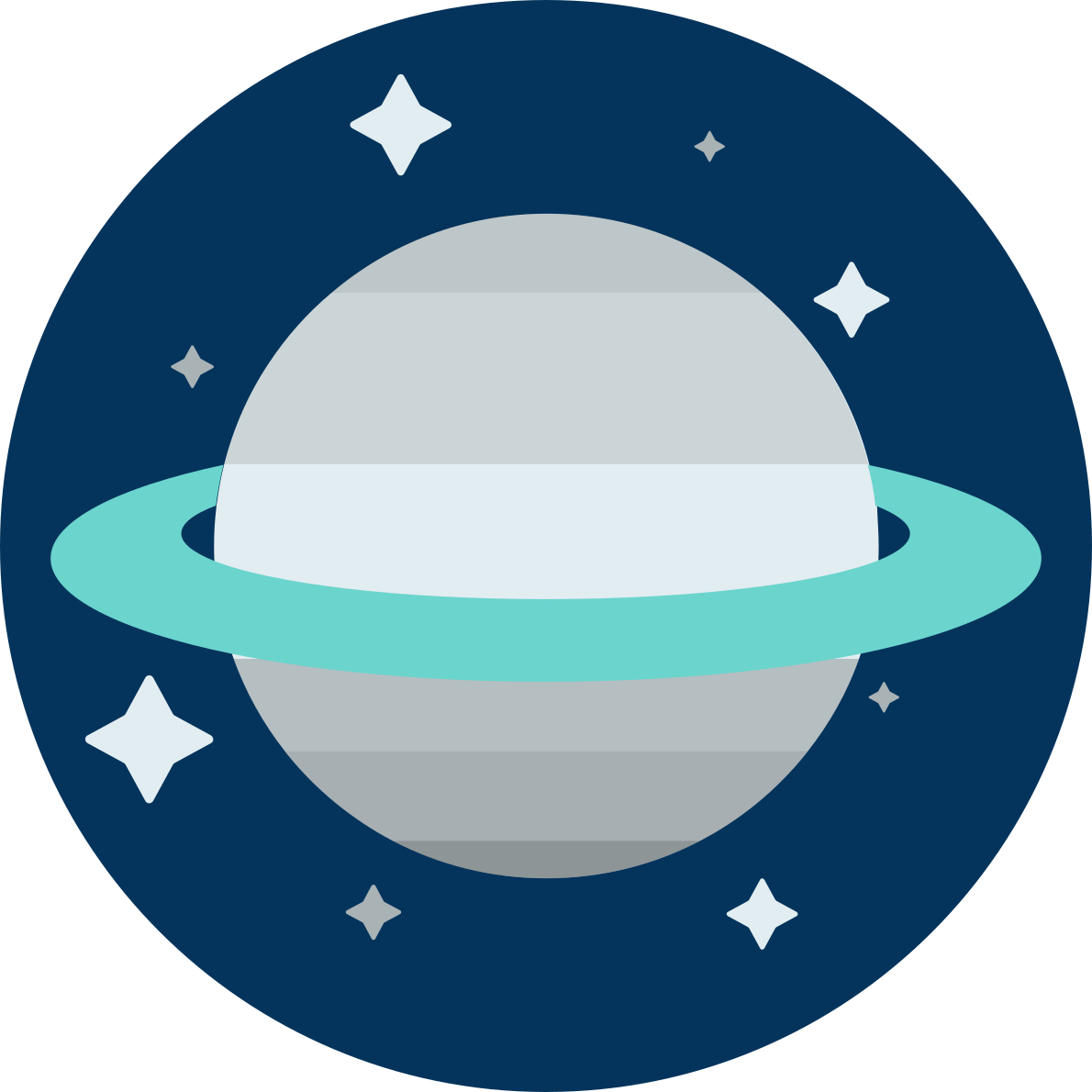 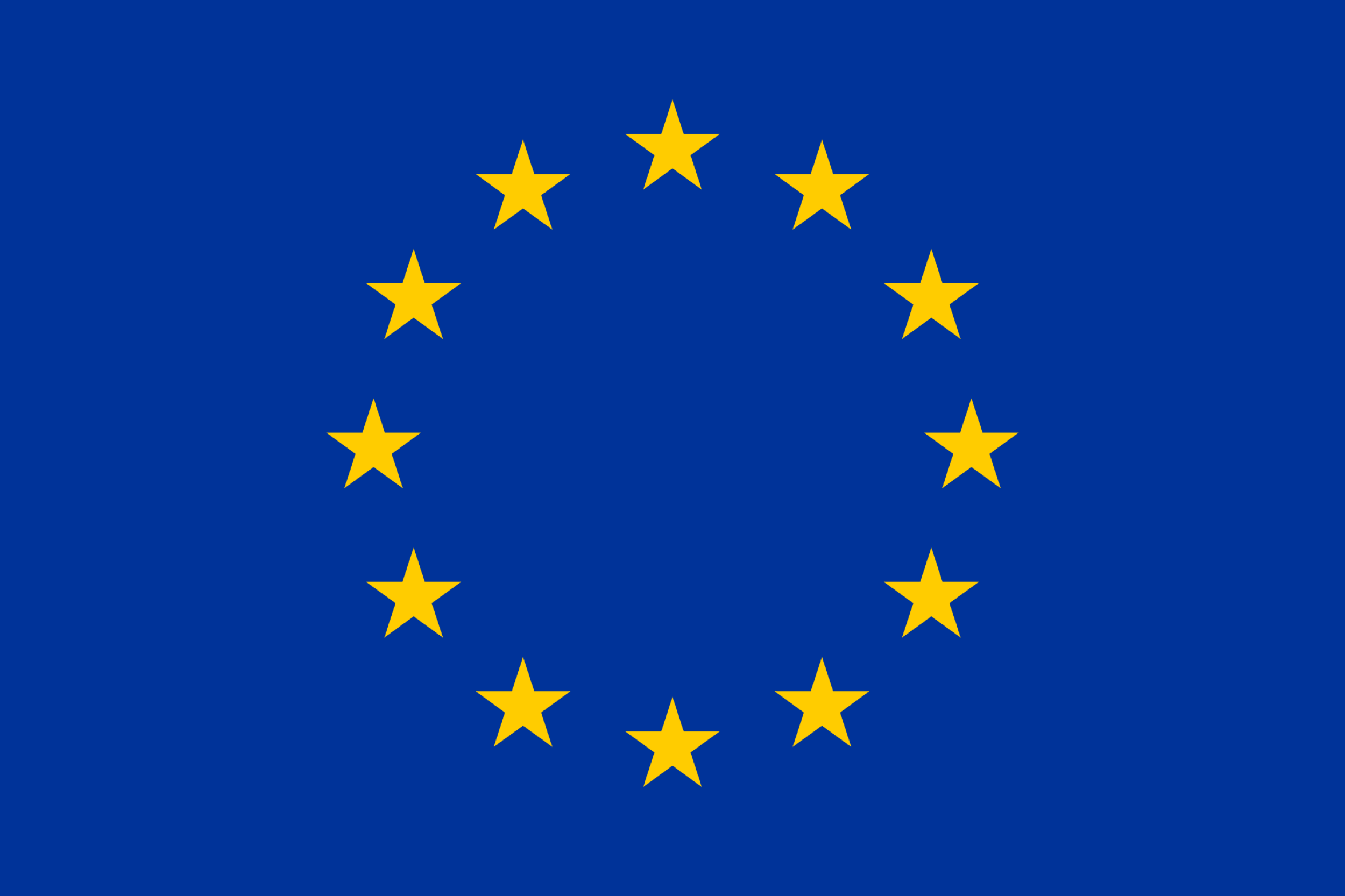 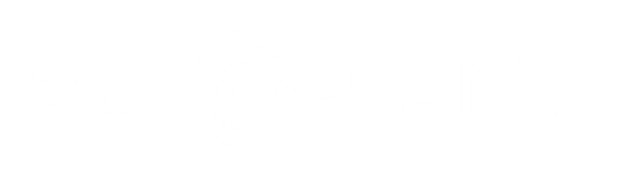 Types of Volcano
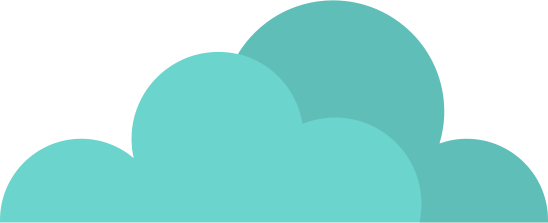 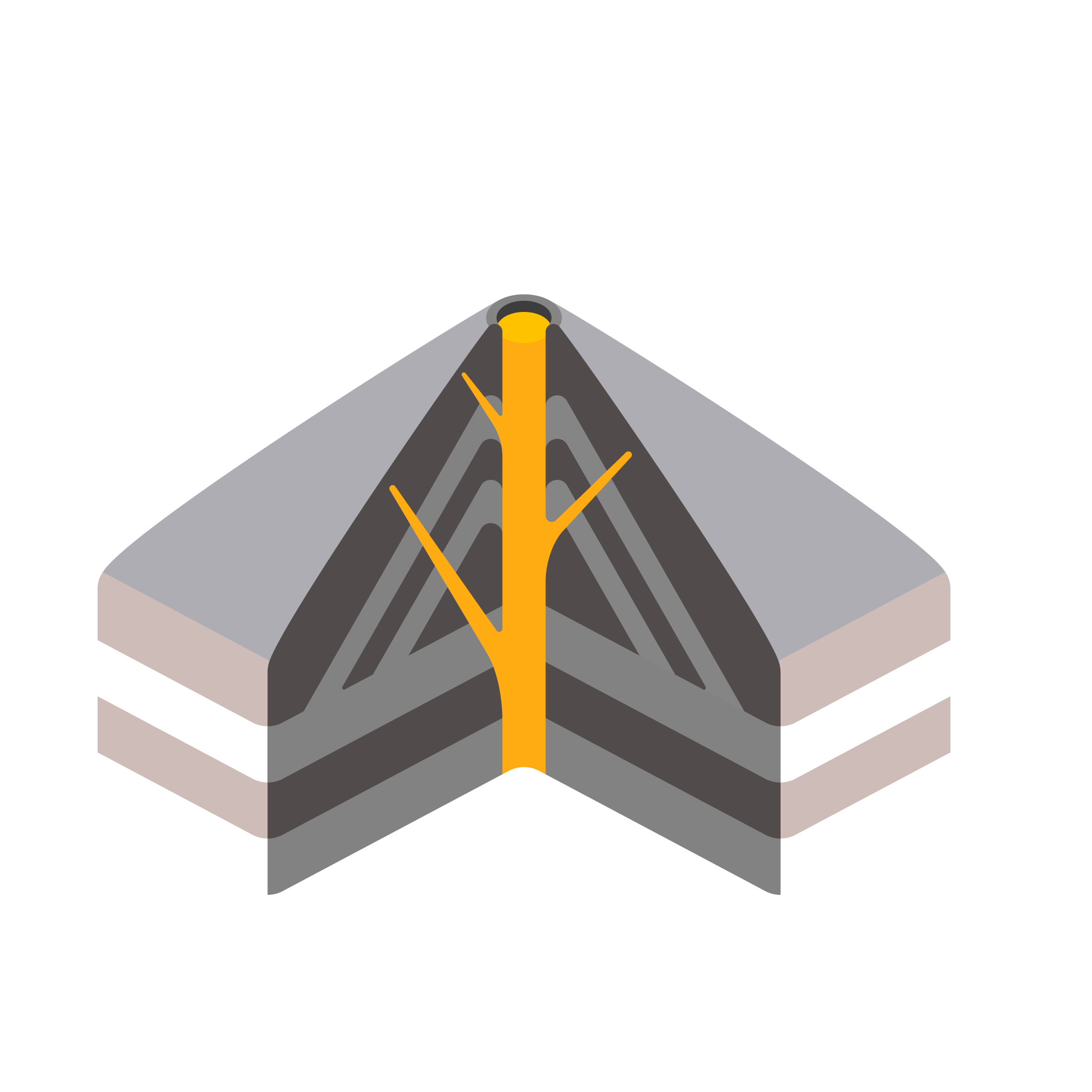 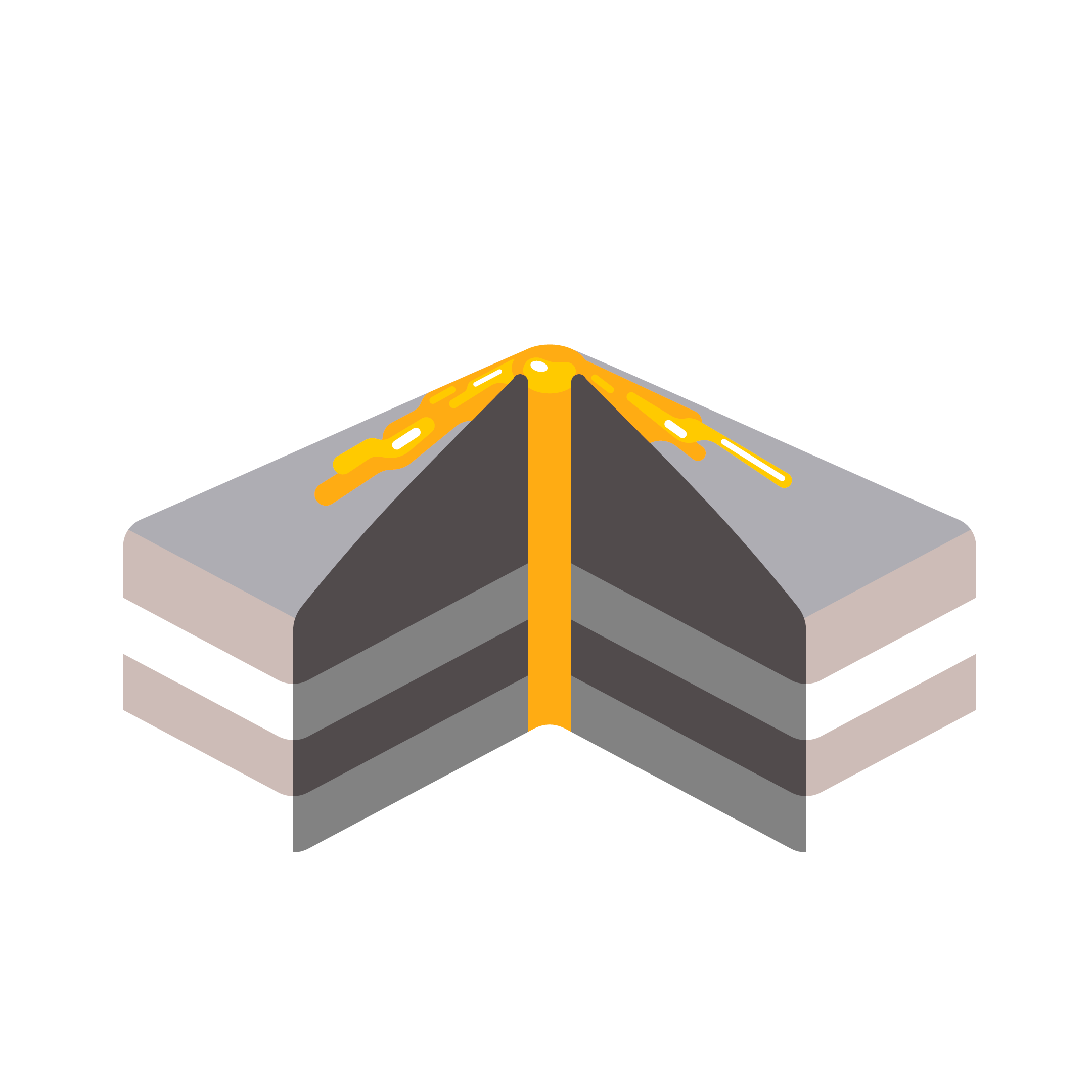 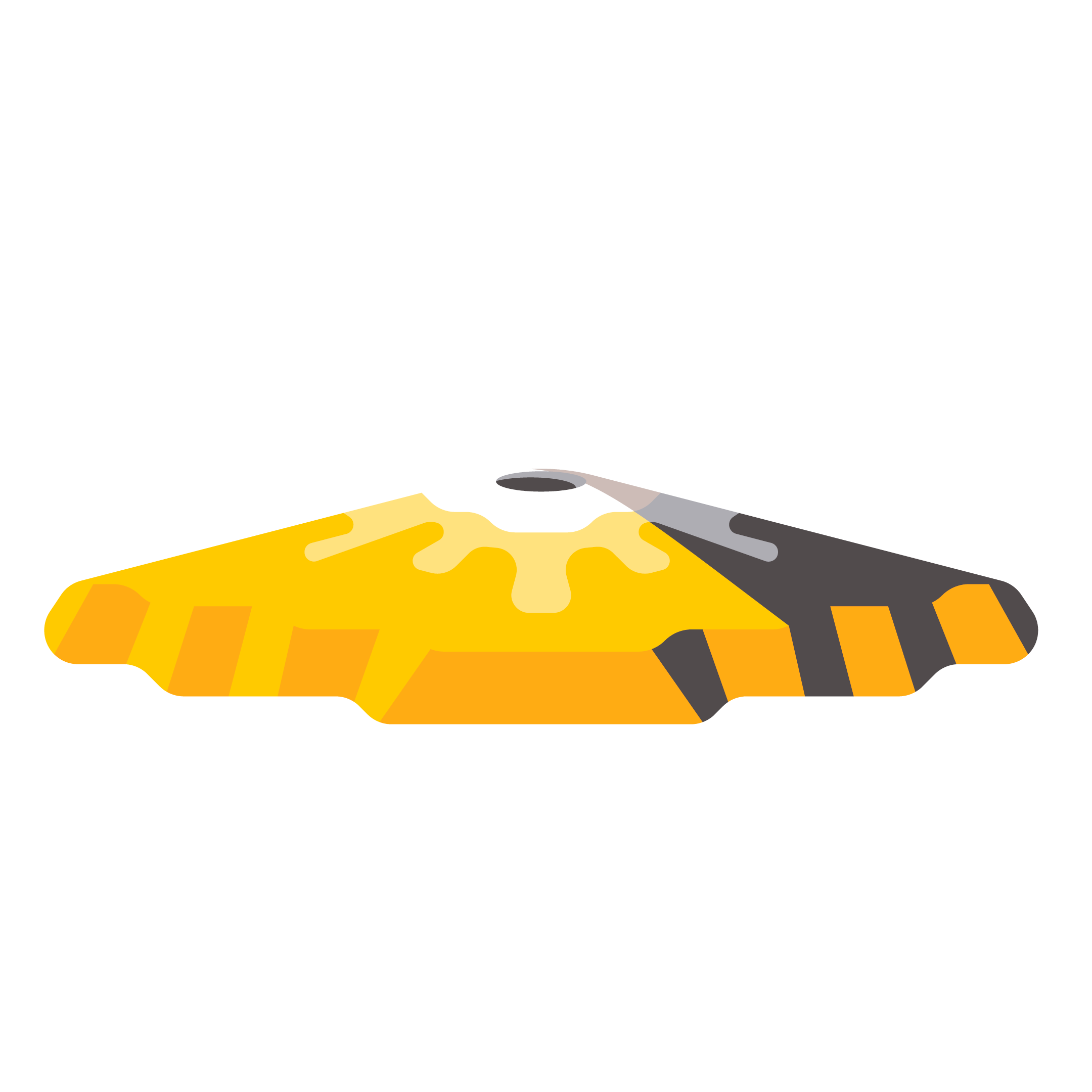 Shield Volcano
Cinder Cone Volcano
Composite Volcano
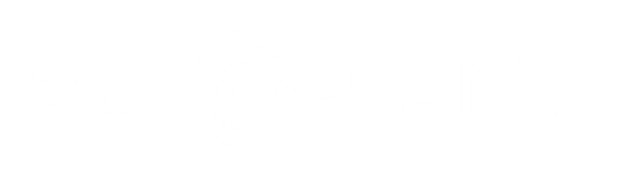 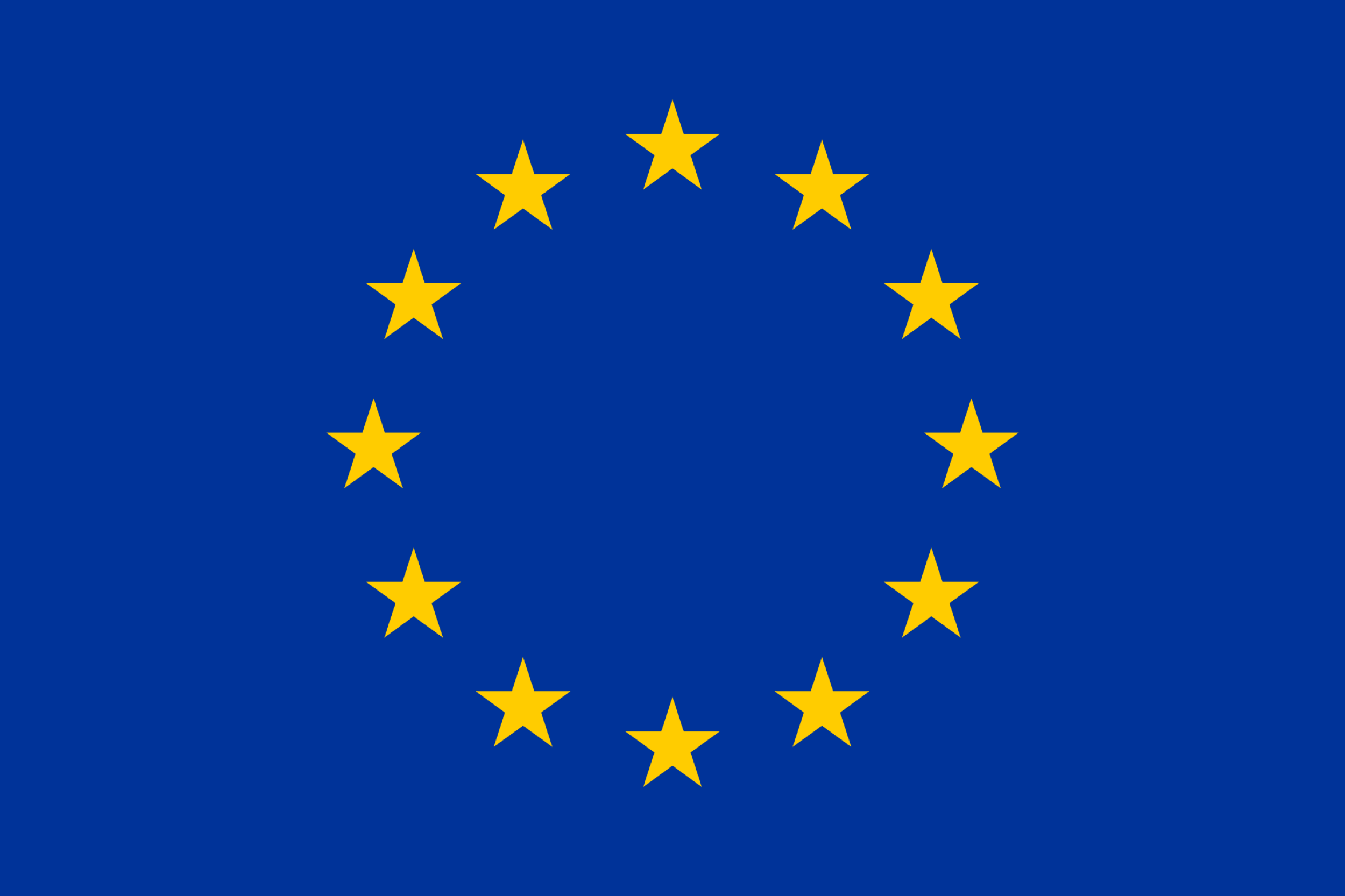 Olympus Mons: Shield Volcano
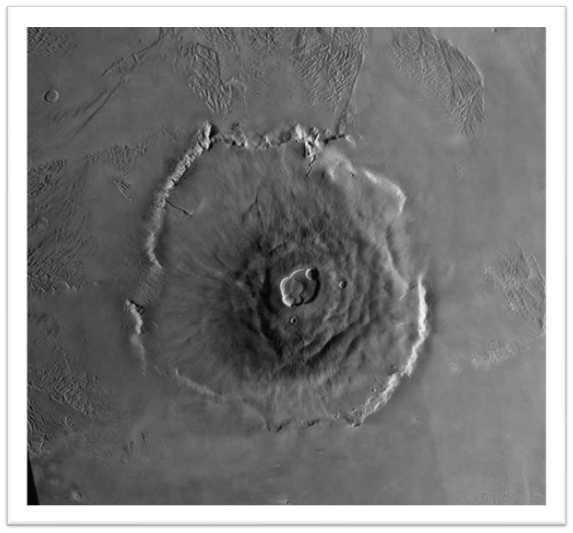 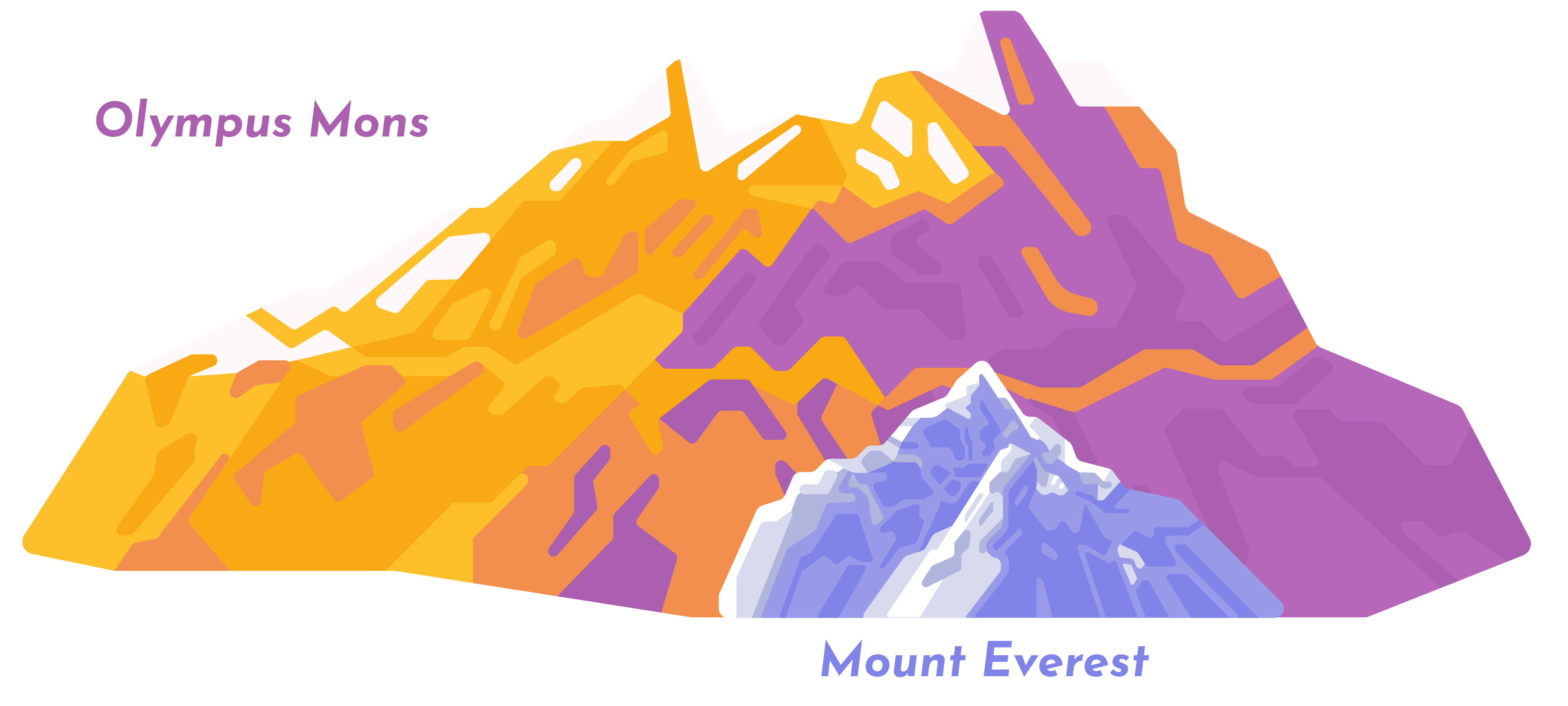 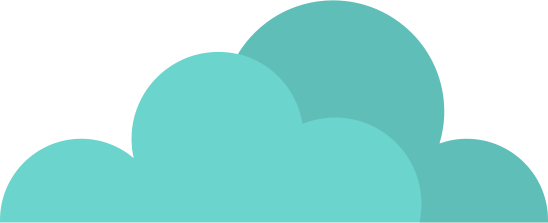 Image credit: NASA
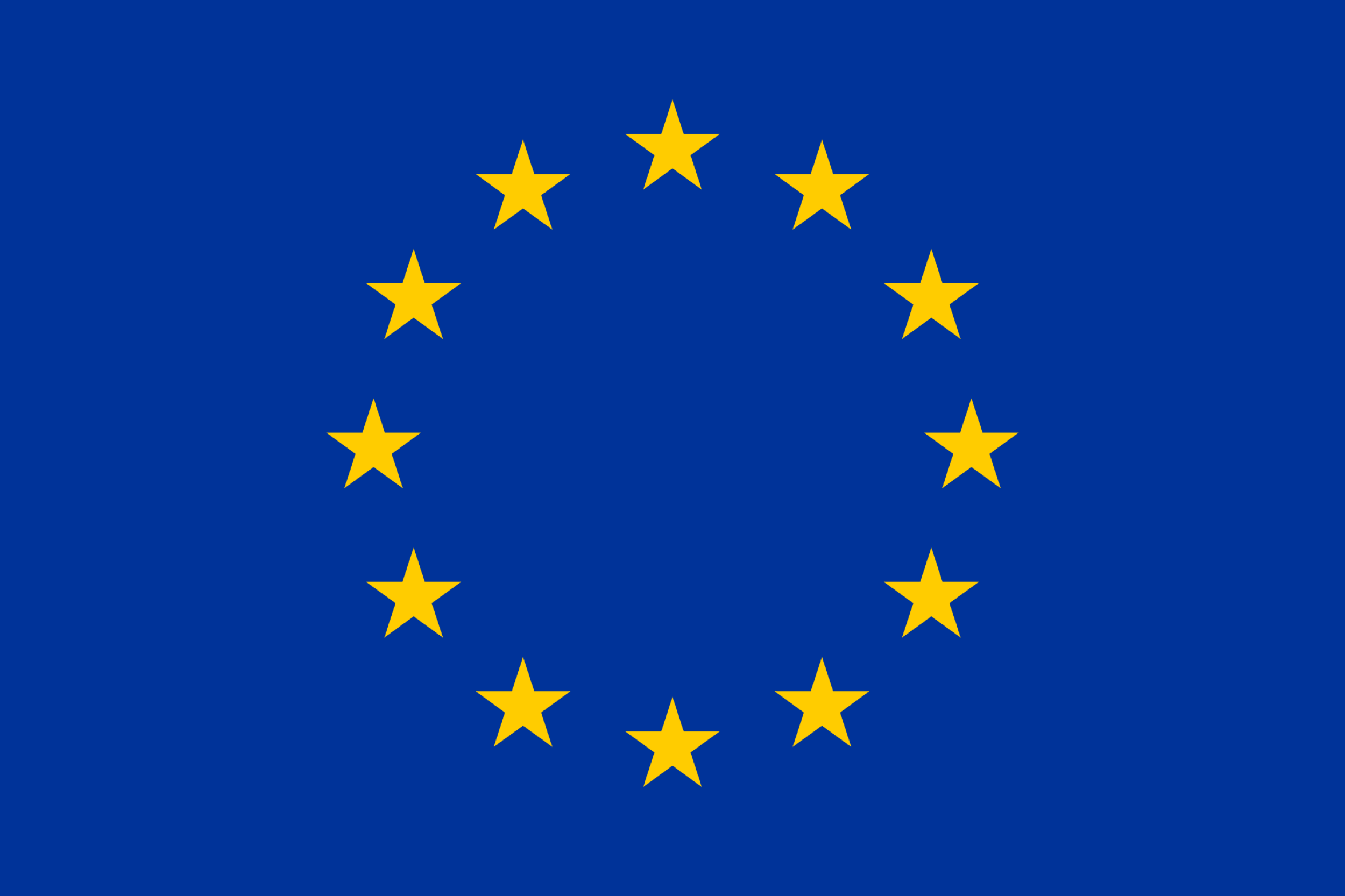 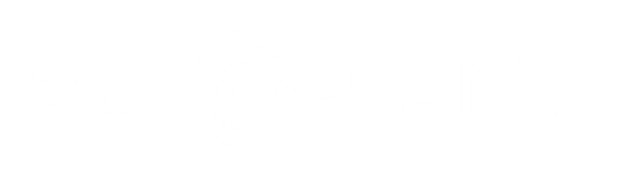 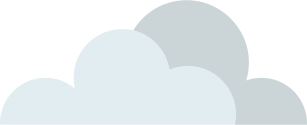 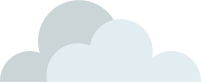 How do Shield Volcanoes Form?
Click button below to link to video:
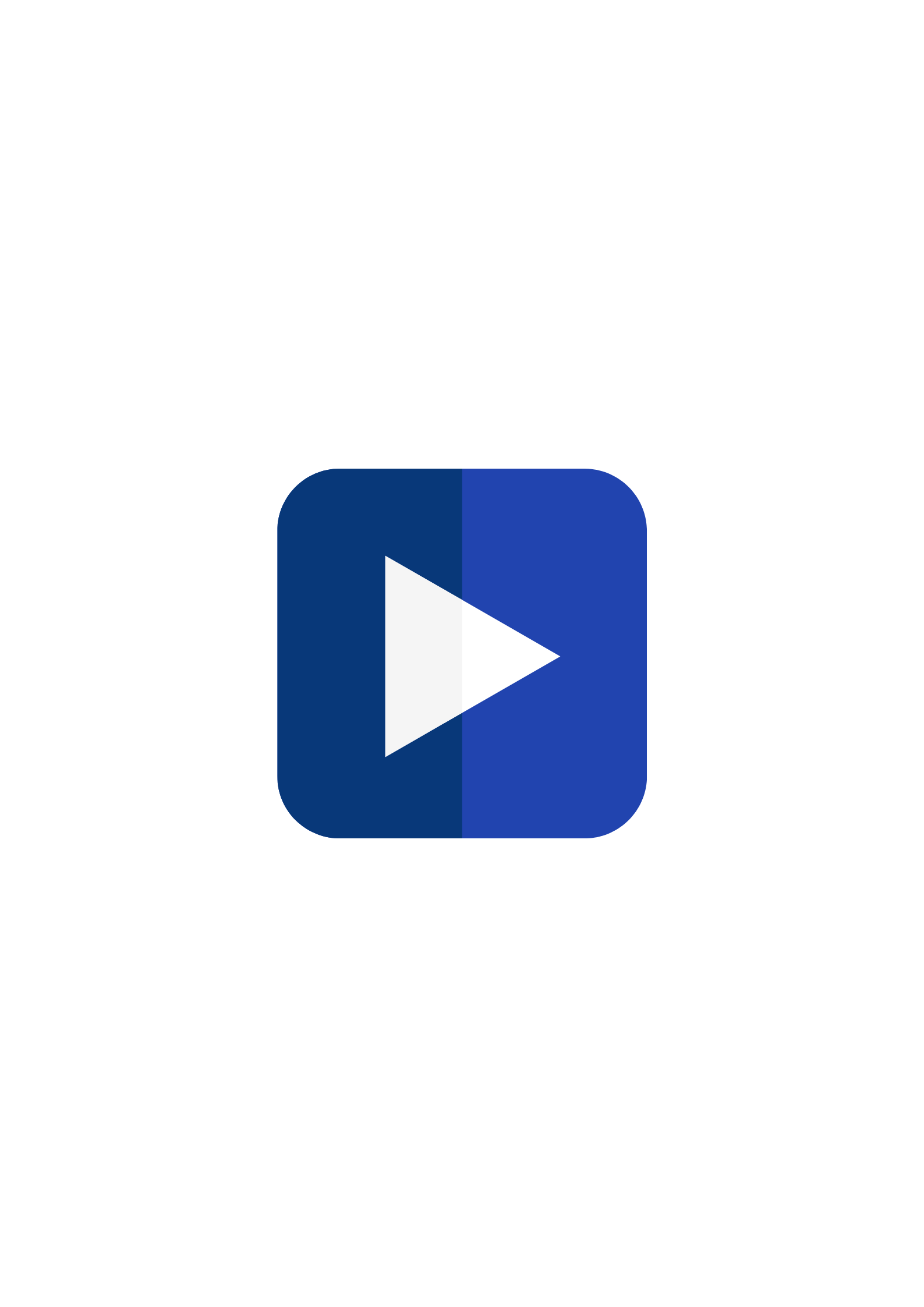 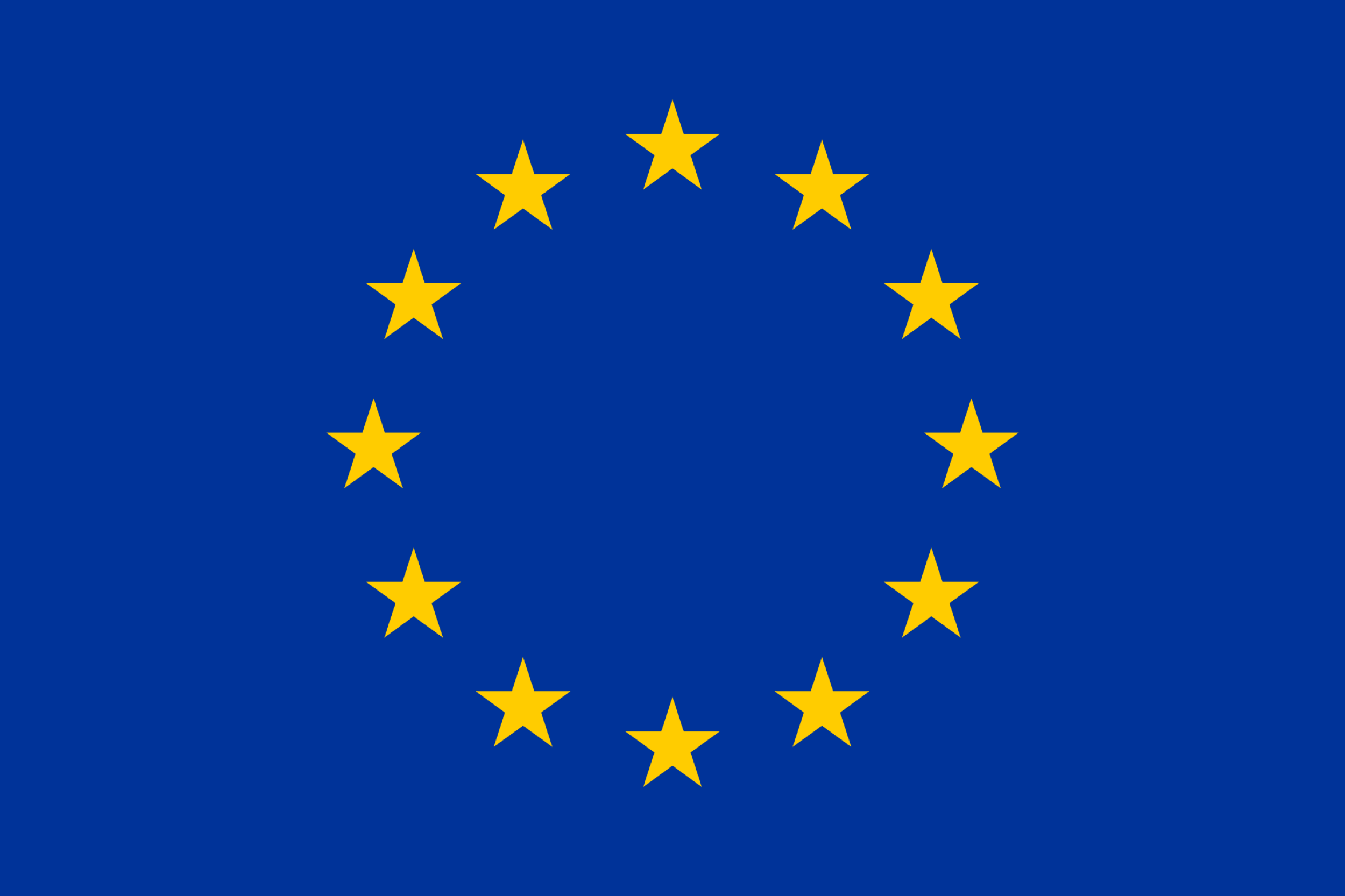 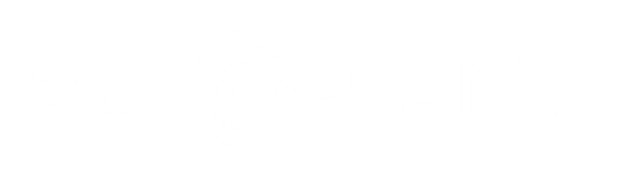 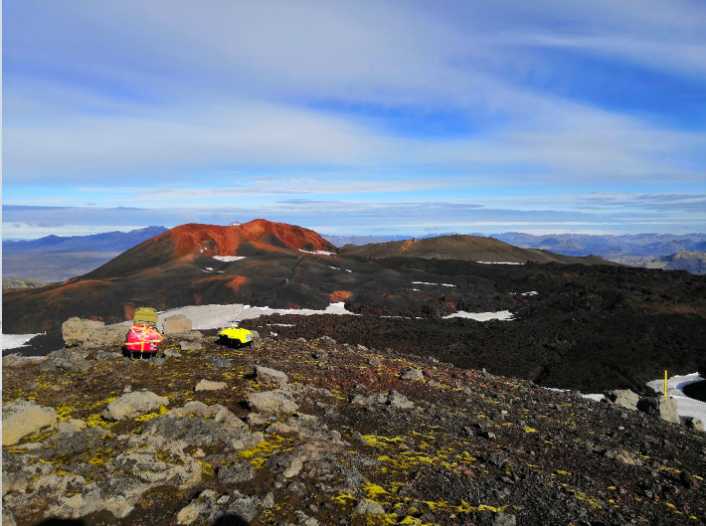 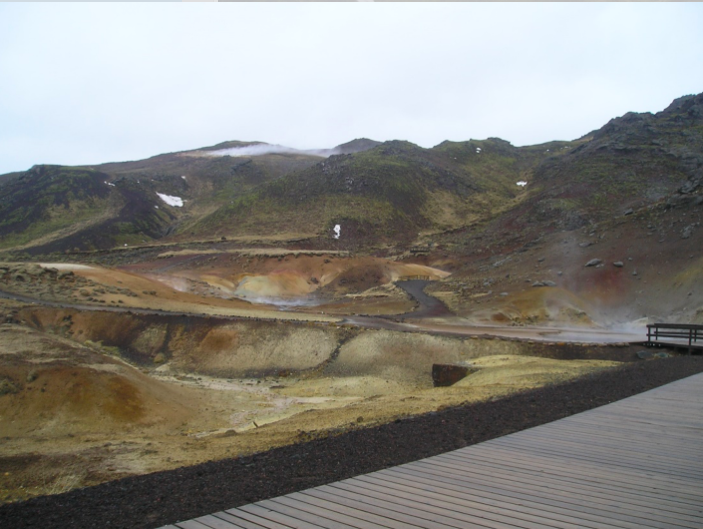 Image sources: Europlanet 2024 RI, Matis
Iceland Field Sites
Can be used as analogues to volcanic areas of Mars, such as Olympus Mons.
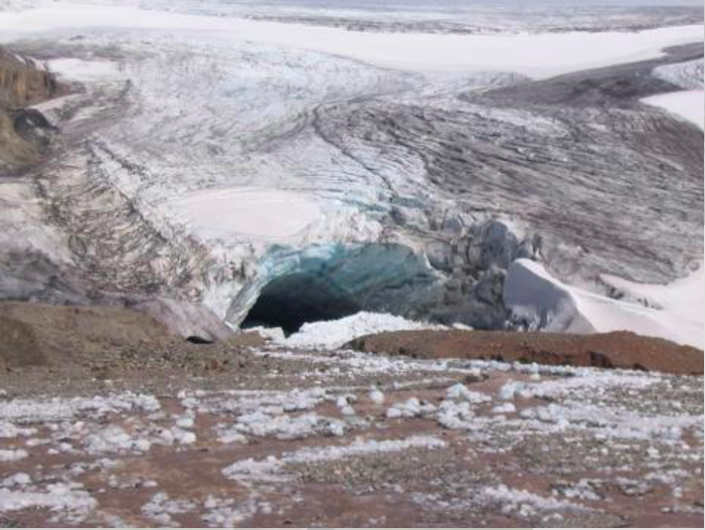 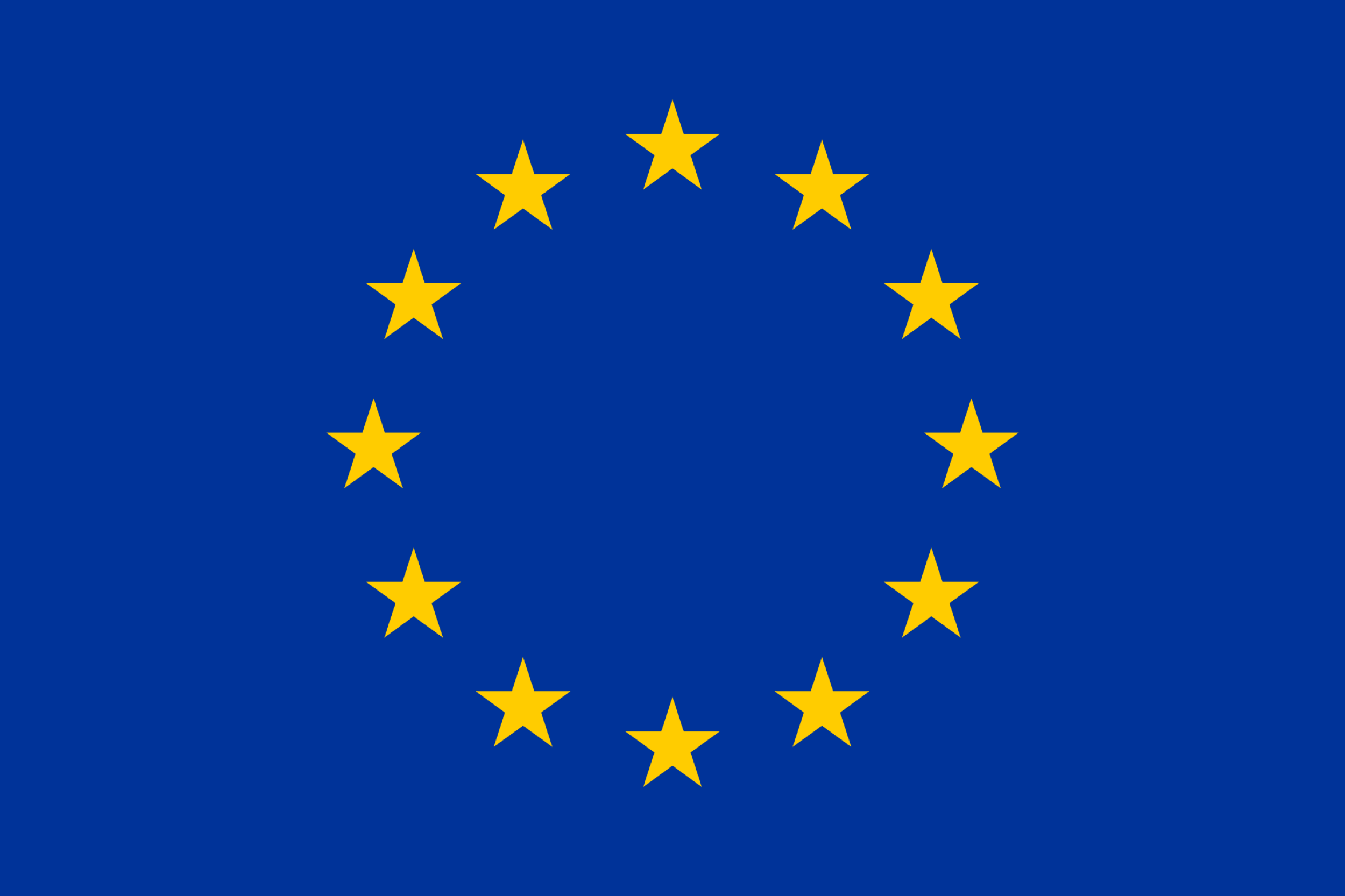 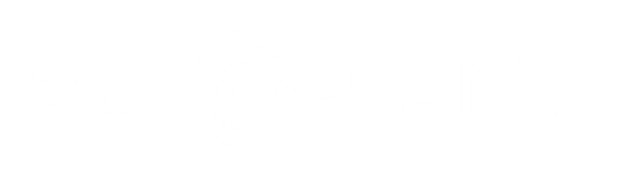 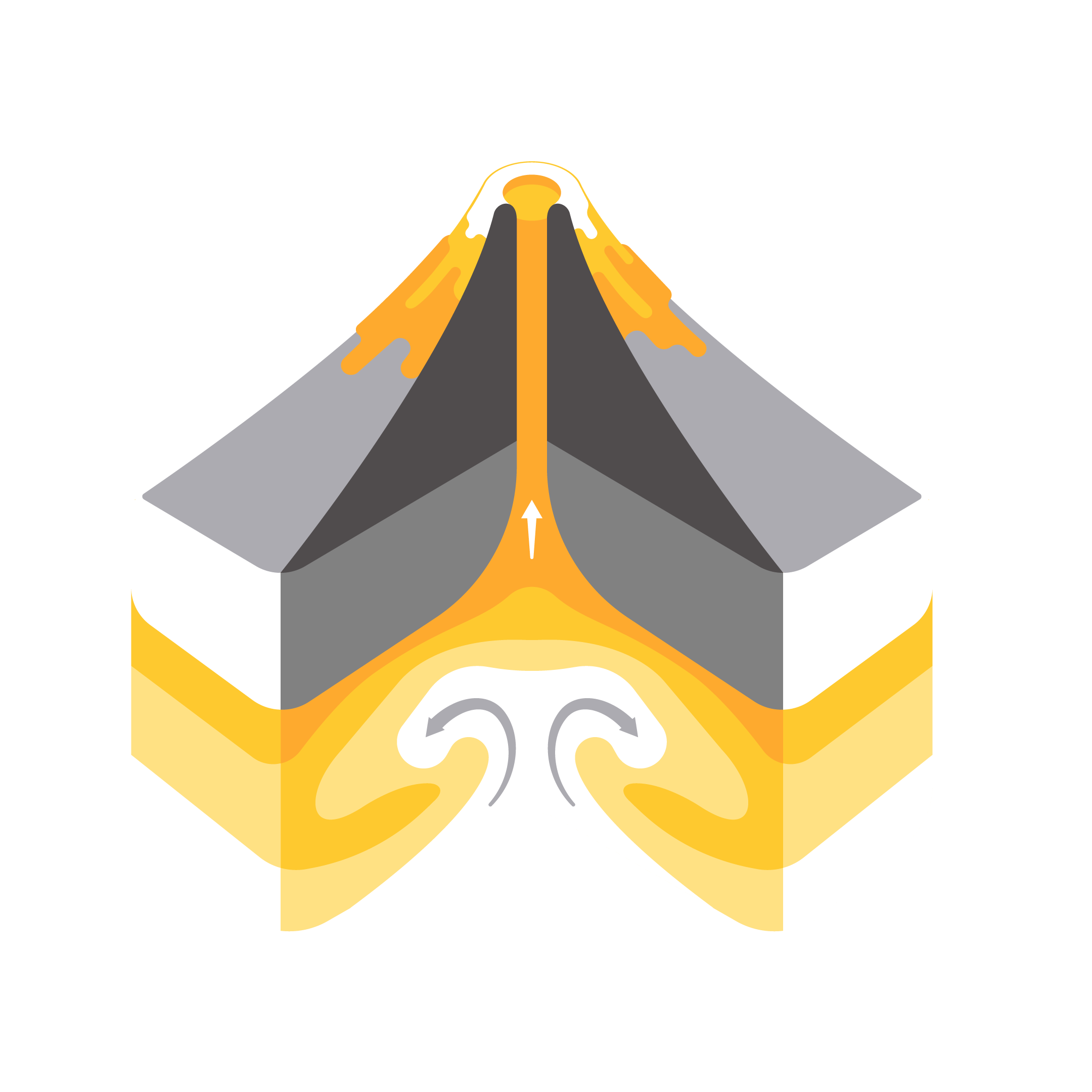 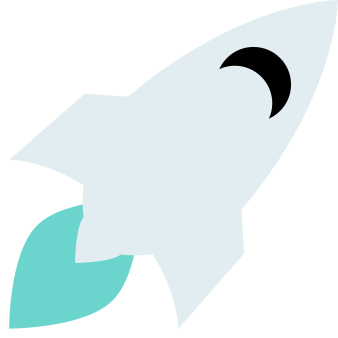 Convection
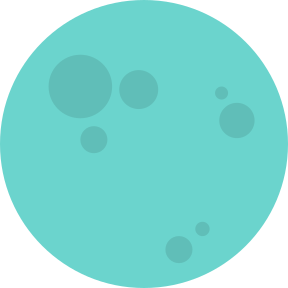 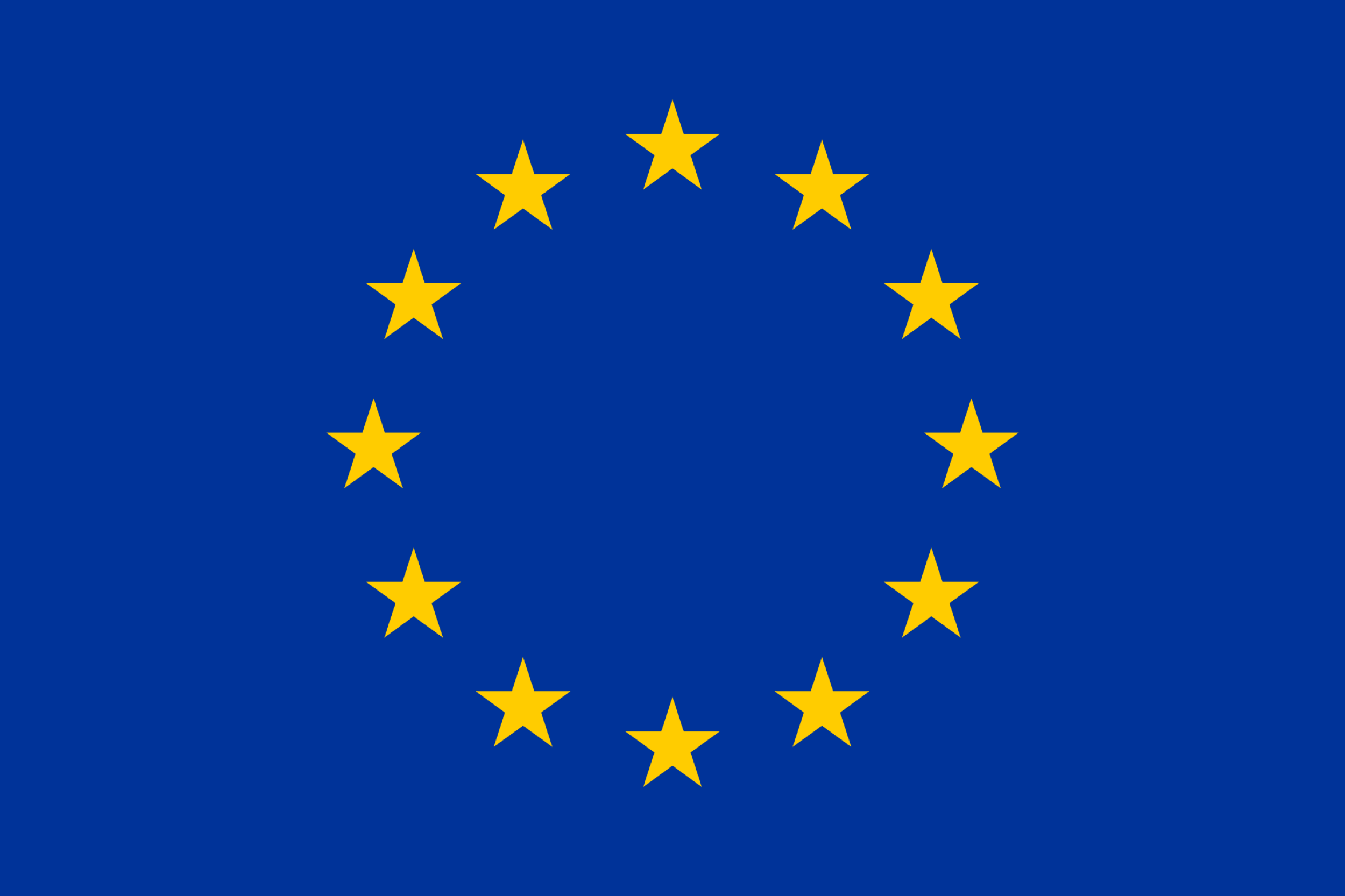 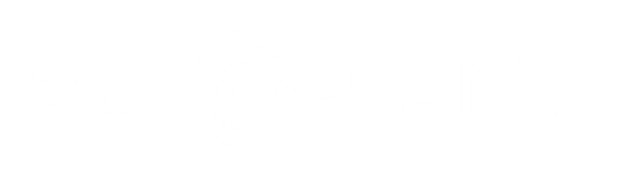 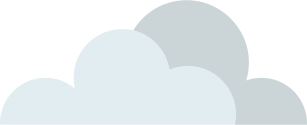 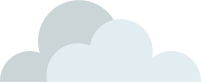 How does convection work?
Click button below to link to video:
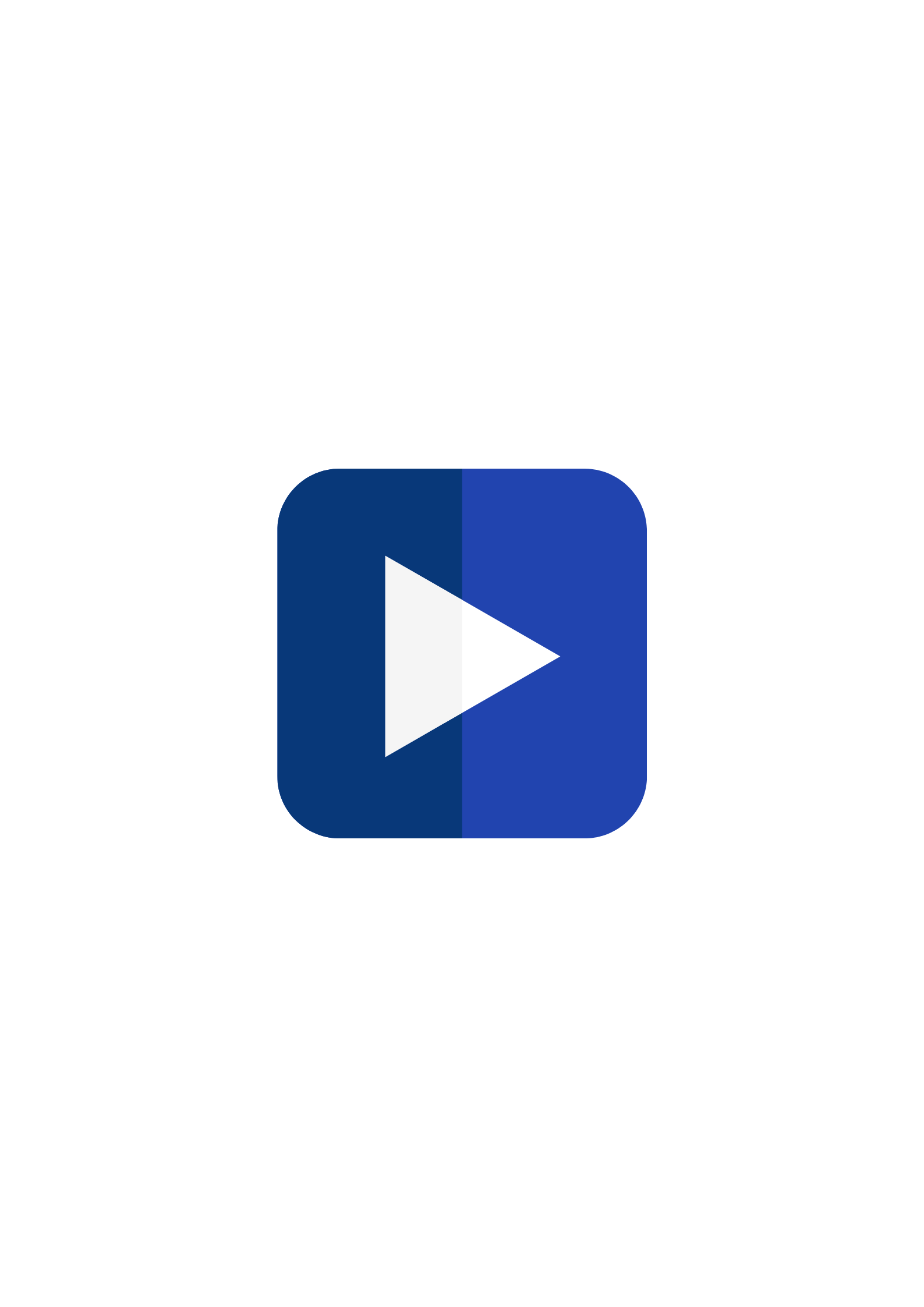 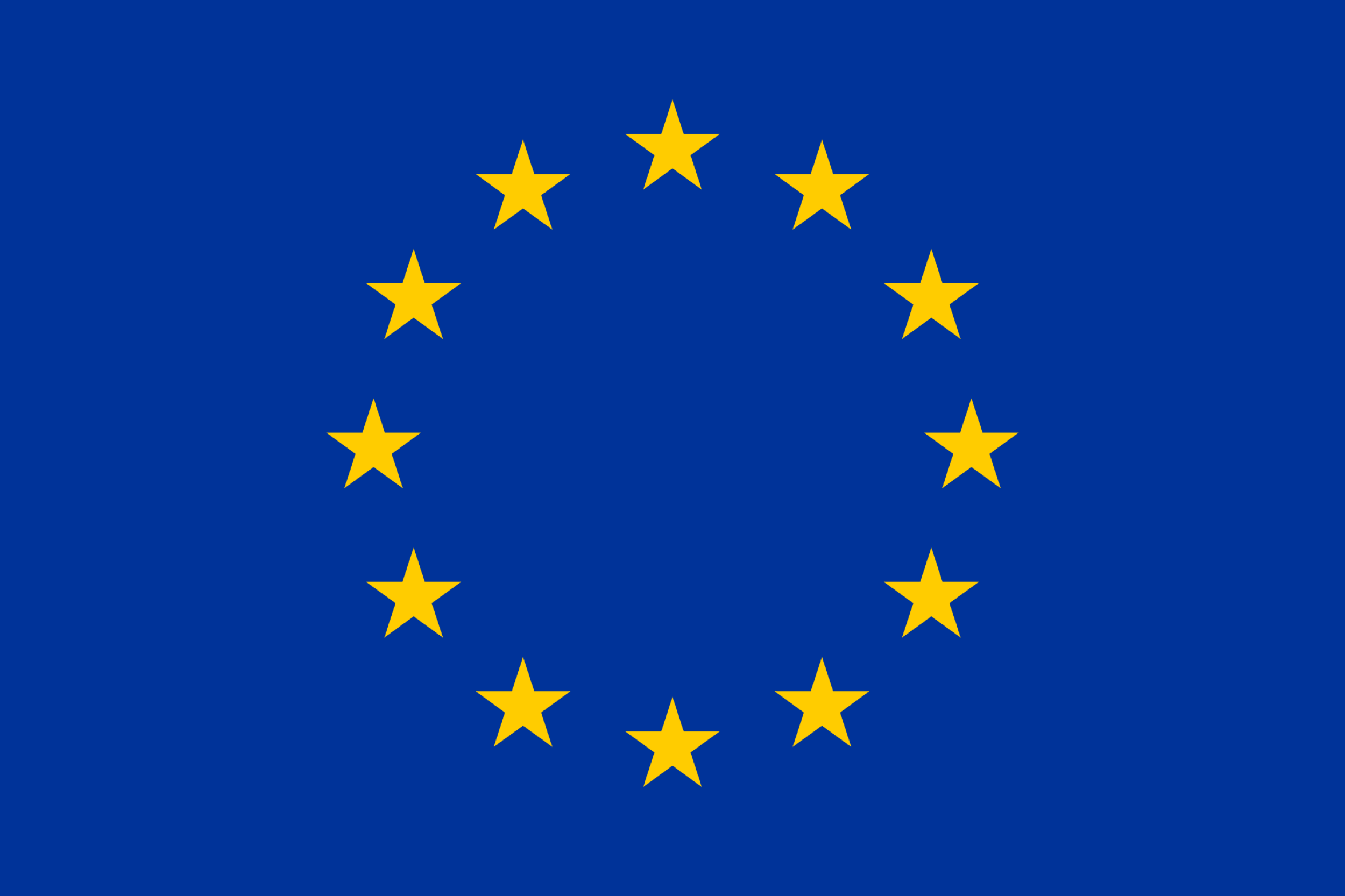 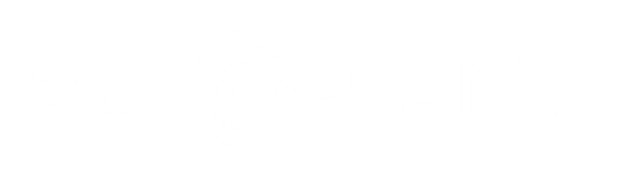 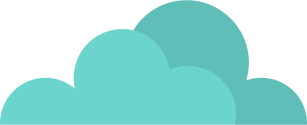 Life on Mars? Do you think any kind of life could survive inside volcanoes?
Remember that:
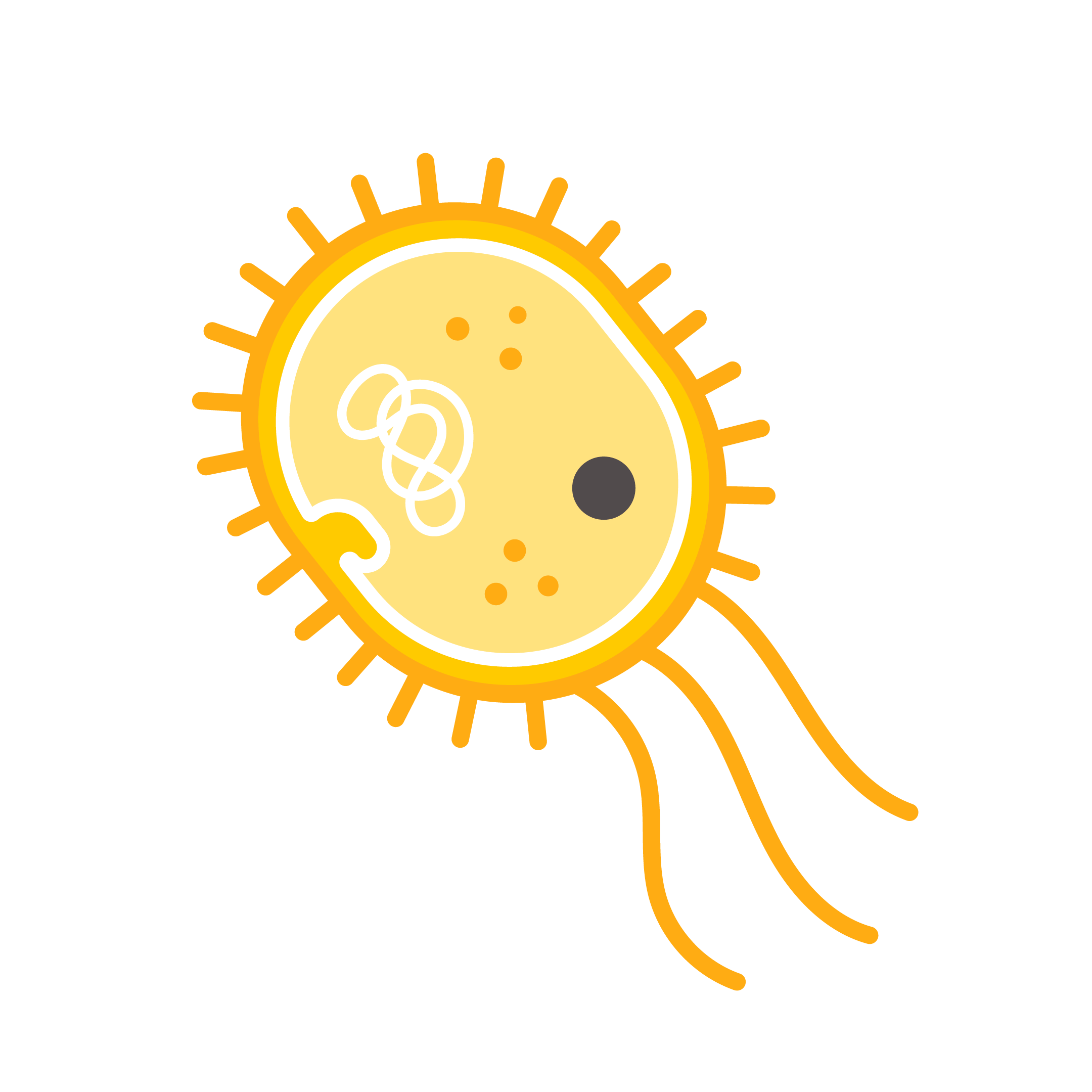 Volcanoes spew out hot, acidic lava!
The inside of a volcano is under a lot of pressure!
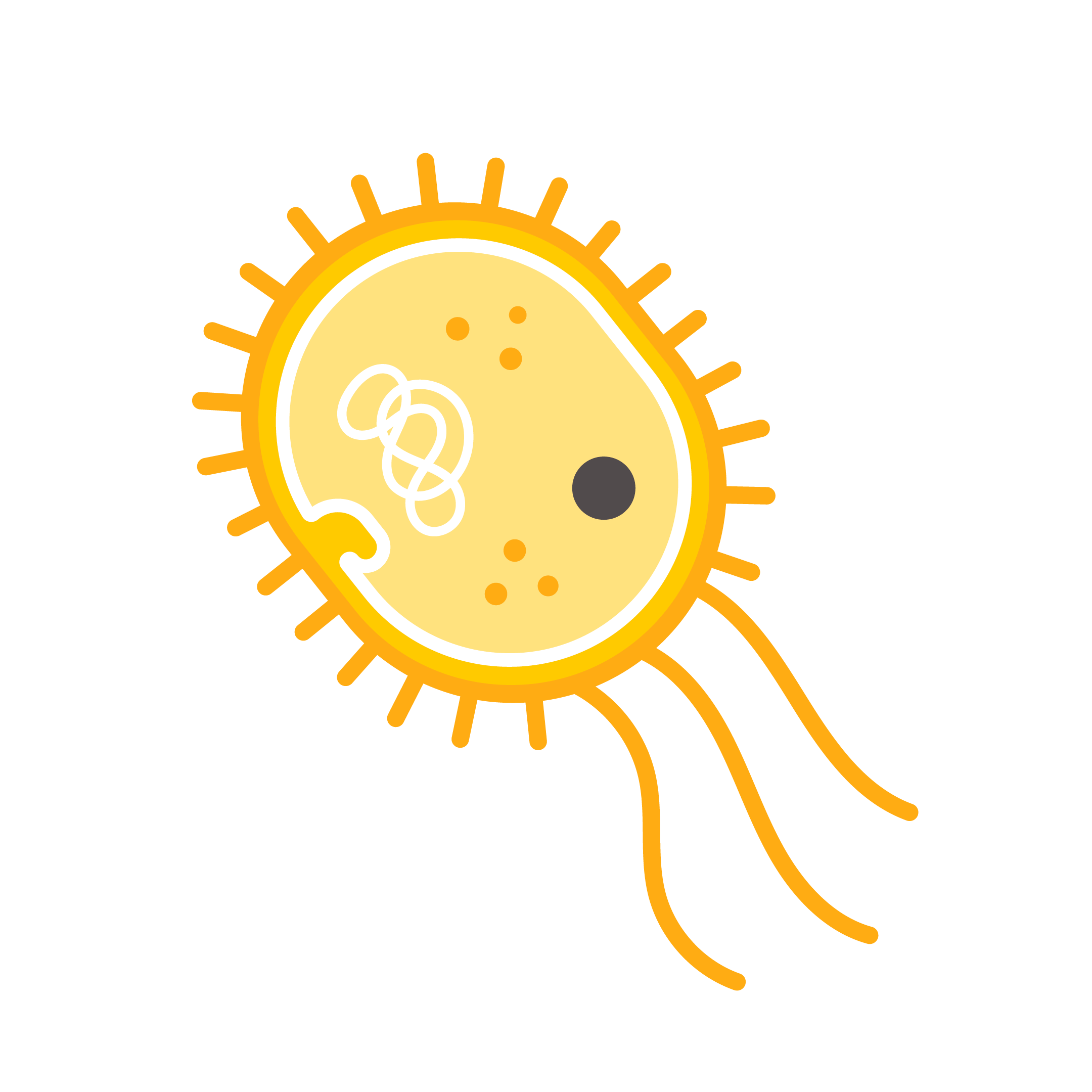 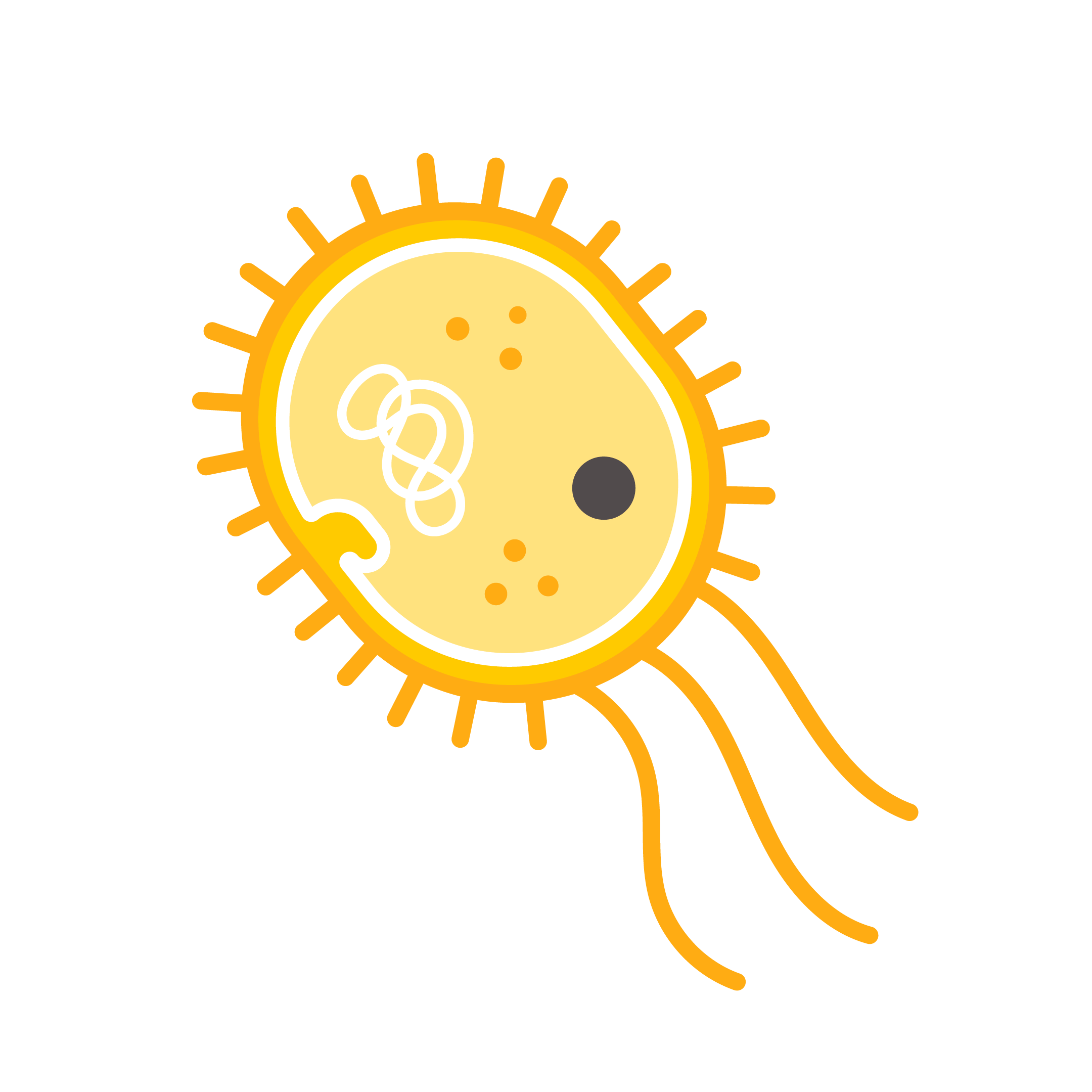 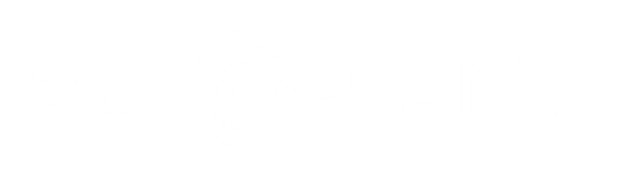 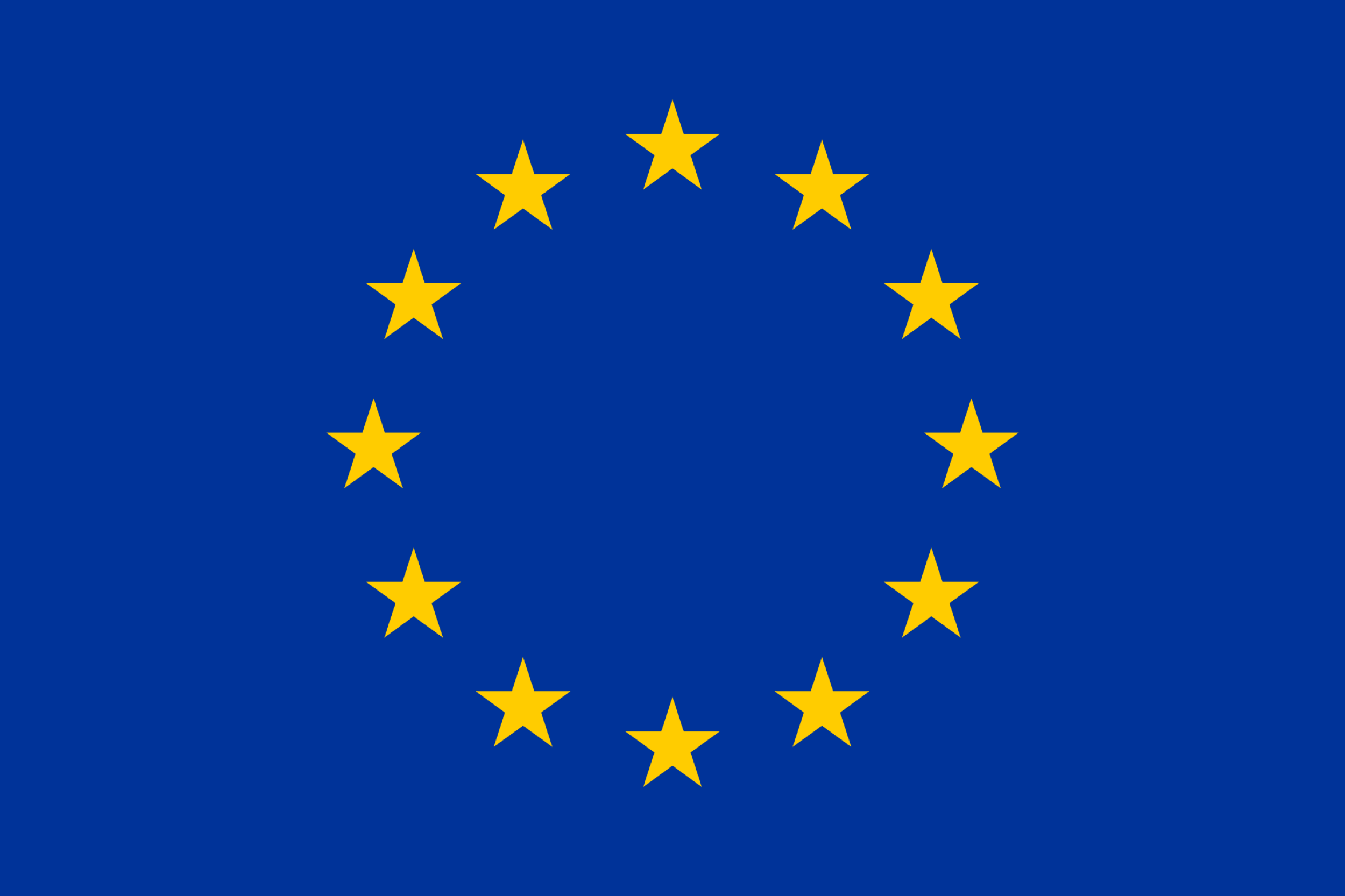 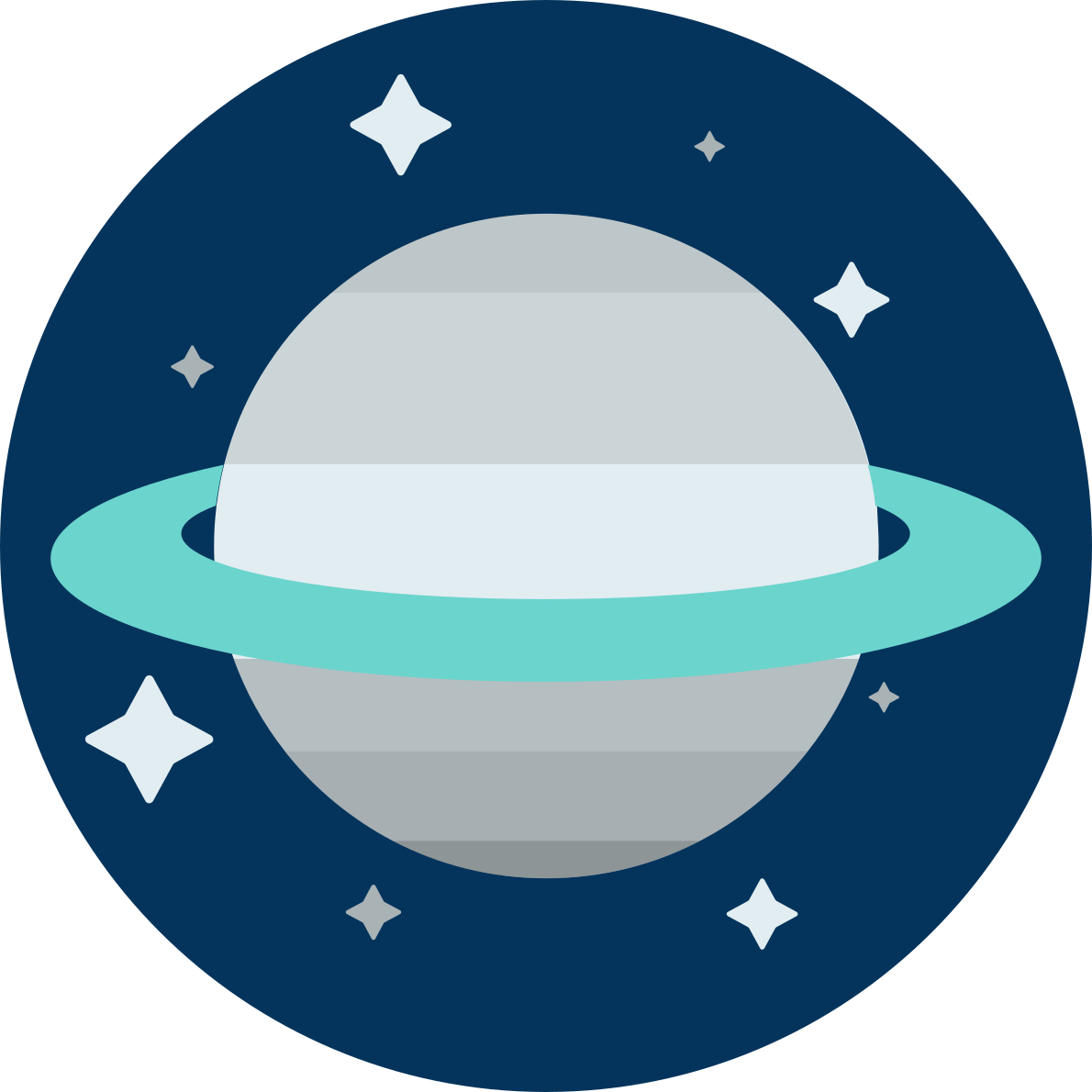 WHAT ABOUT MICRO-ORGANISMS?
The Extremophiles!
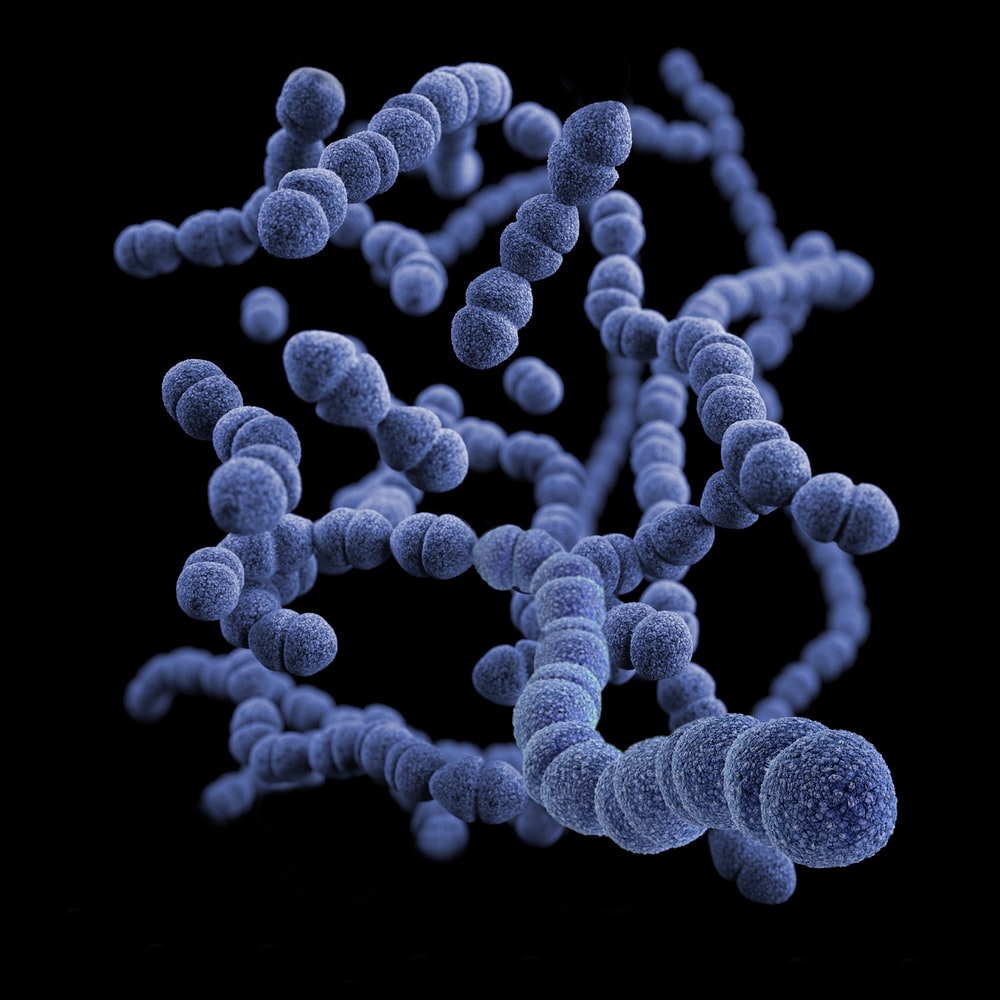 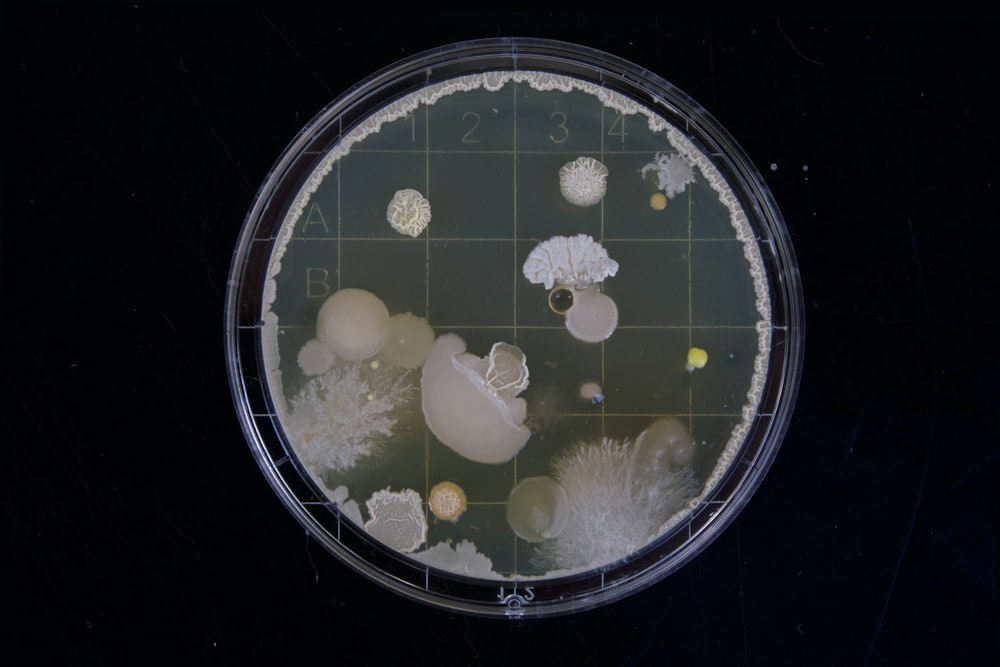 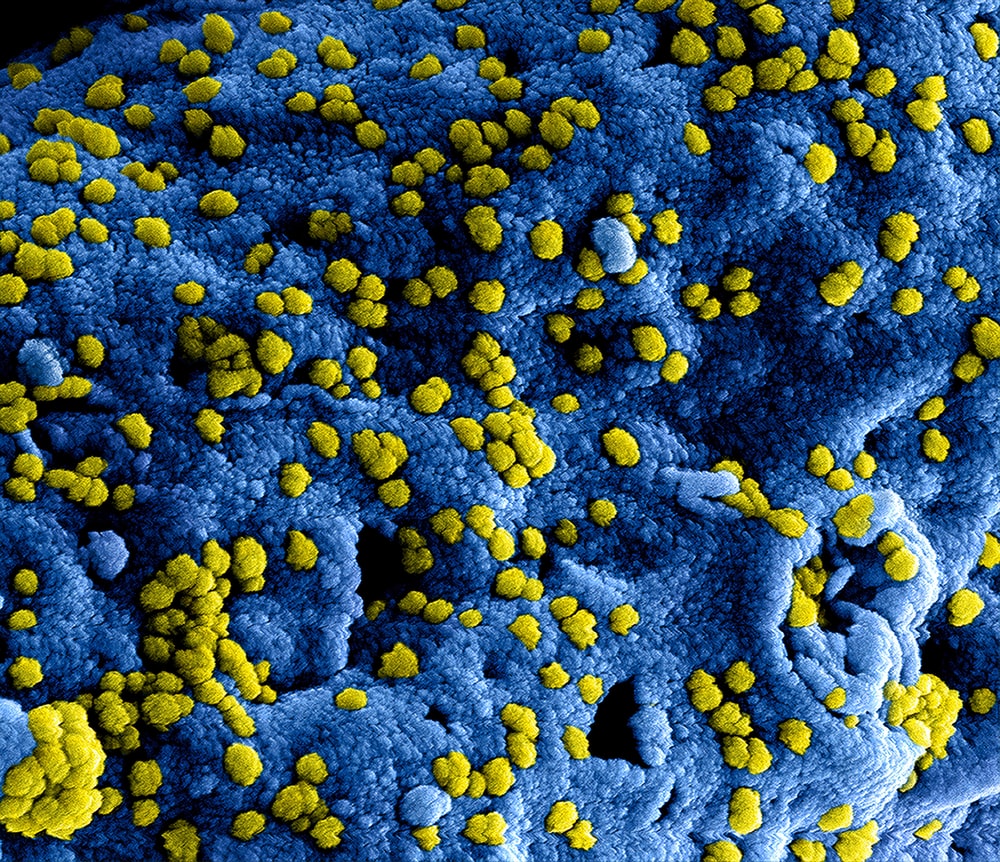 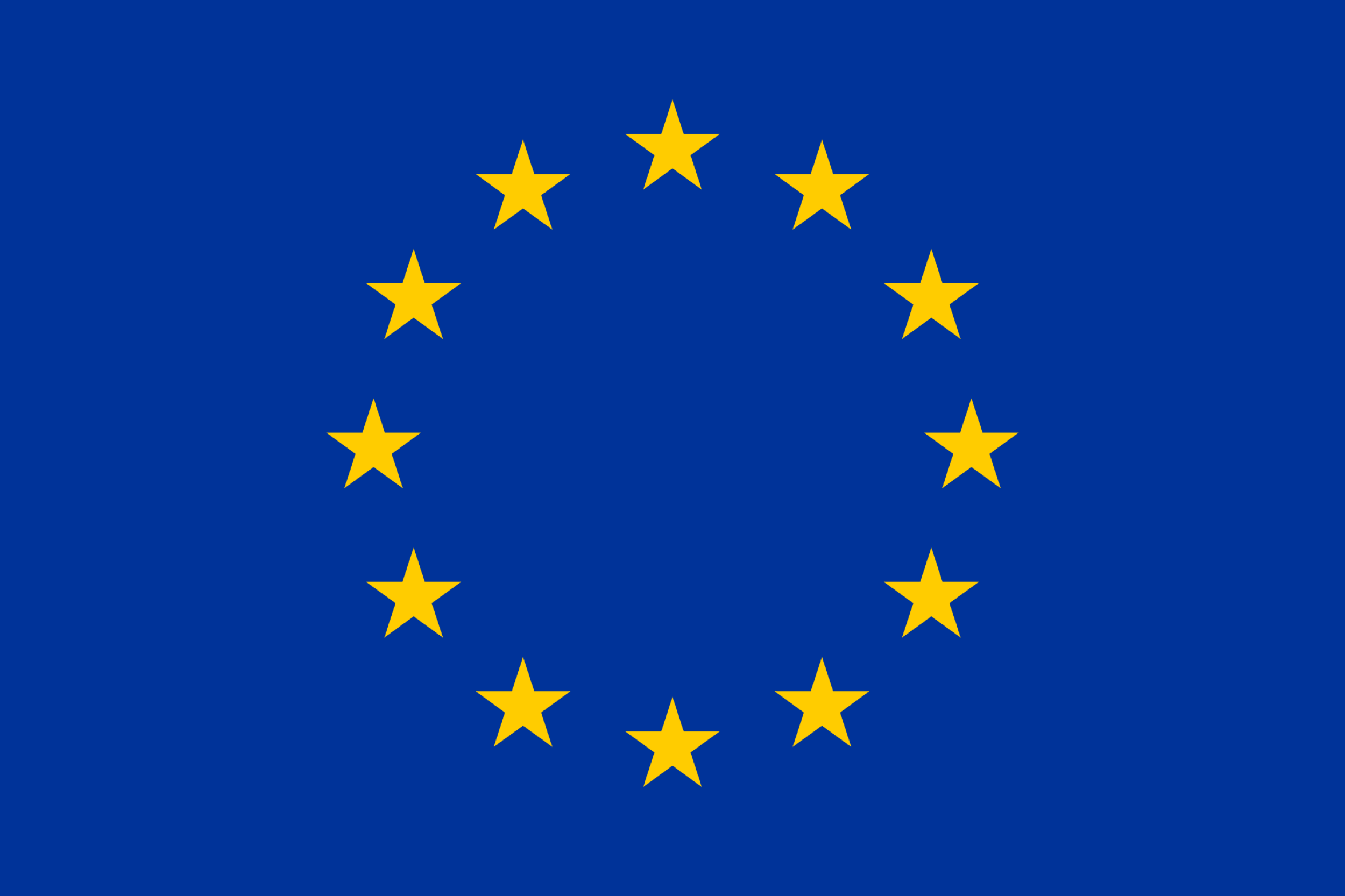 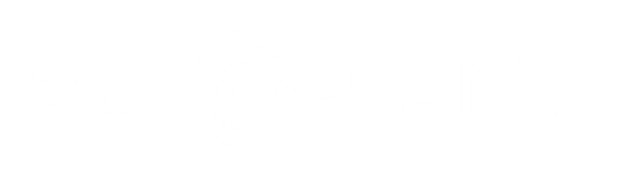 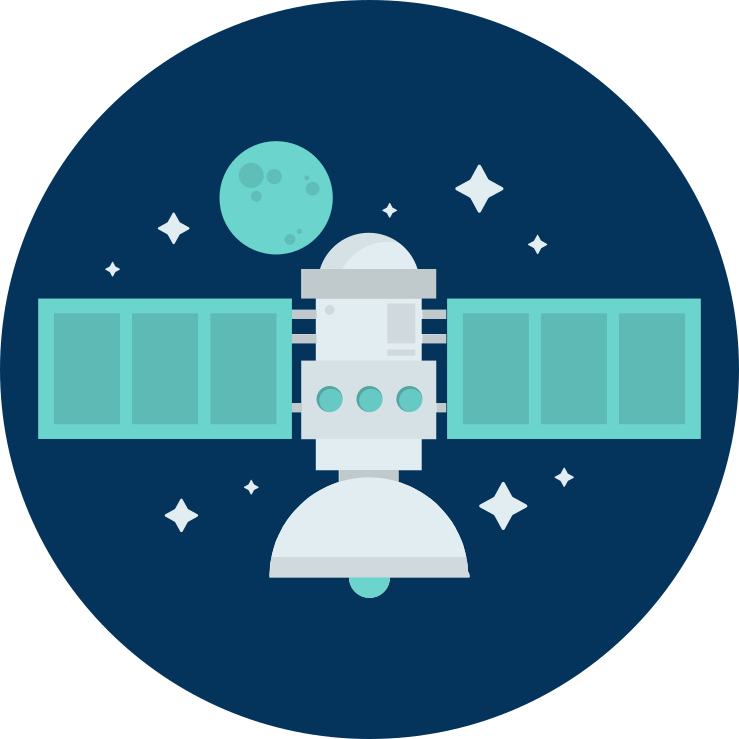 1
2
3
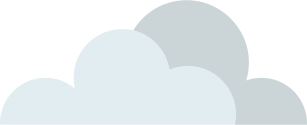 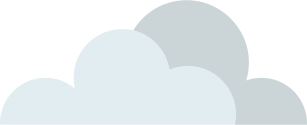 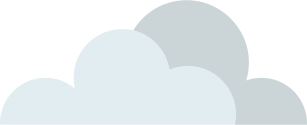 Understand the type of volcanoes found on Mars and how they formed.
Explain what convection is and why it occurs in a volcano.
Determine the habitability of volcanoes (on Earth and Mars!).
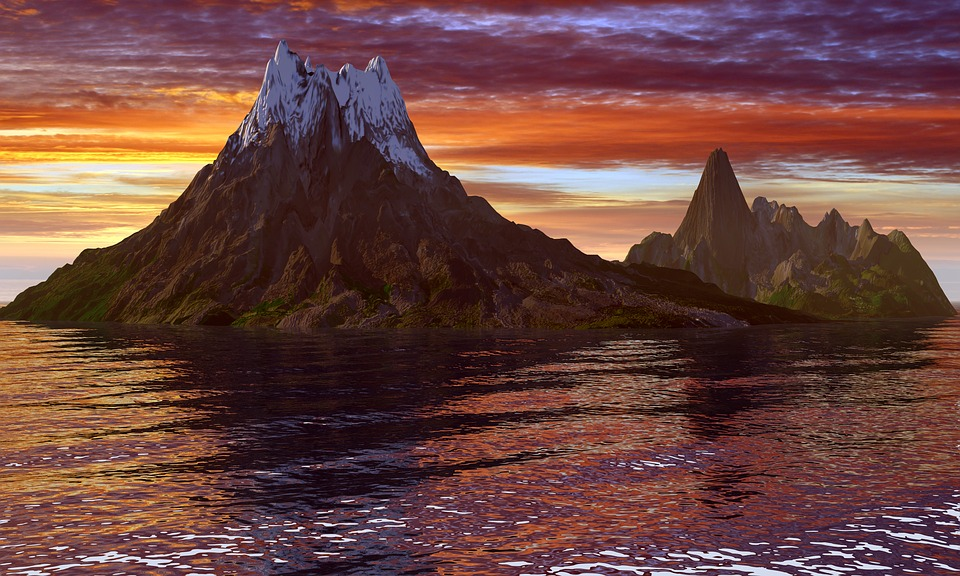 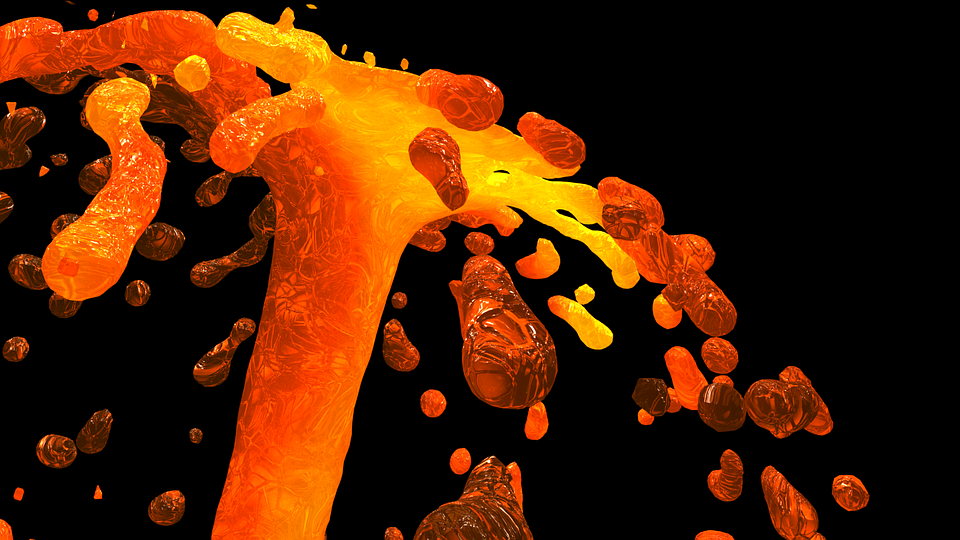 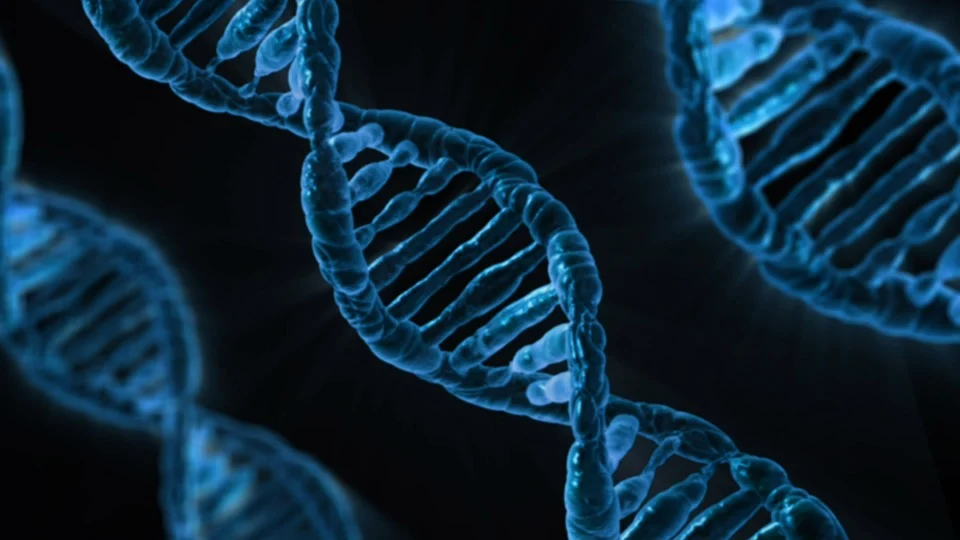 Now we can...
Recap
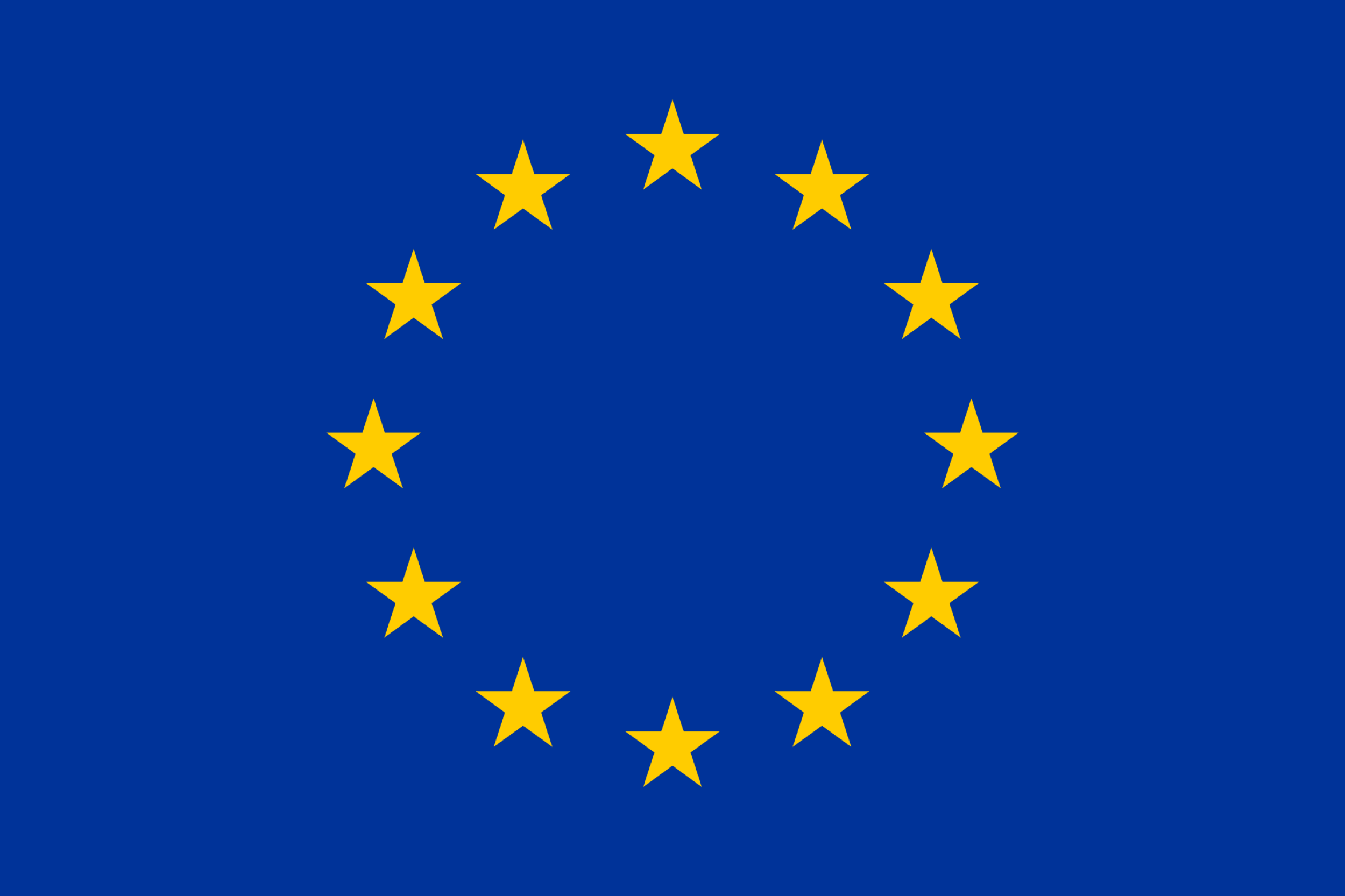 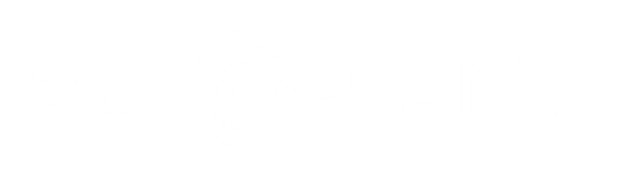